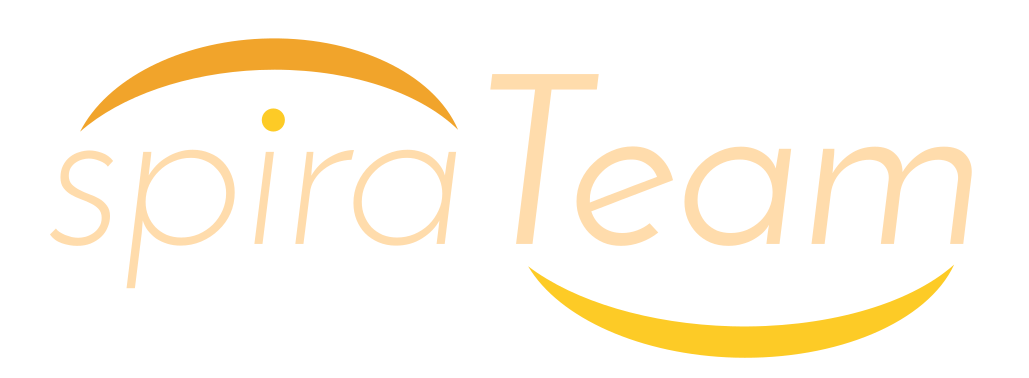 Application Lifecycle Management (ALM)
Why Inflectra?
WE BELIEVE QUALITY SHOULD BE AT THE CORE, DO YOU?
When A Single Point Of Failure Is Not An Option
INFLECTRA HELPS YOU DELIVER QUALITY SOFTWARE, FASTER AND WITH LOWER RISK
With Inflectra, Deliver Measurable Quality Fast!Only 16% of software development projects are completed on time and within budget.
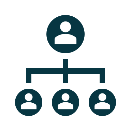 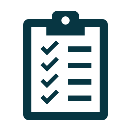 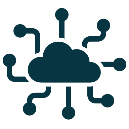 SOFTWARE TESTING
PRODUCT MANAGERS
QUALITY ASSURANCE
52%
of time spent on un-planned “fire-fighting” activities
40%
of software budget spent on Quality Assurance
5%
of companies carry out fully automated testing internally
60%
of businesses lack a plan to enhance their PM process
39%
of software projects fail due to poor requirements gathering
24%
of companies saw ROI uplift from automated testing
39%
of managers that worry about missing launch date
67%
of customers cite “bad experience” with products as their churn reason
35%
of companies use non-testers for software testing
Sources: “Software Survival in 2024”, Beta Breakers; “10 QA Statistics”, Testlio; “Product Management Statistics”, UXCam; “Software Testing Statistics – 2024”, TrueList
The Inflectra® Platform
SpiraPlan® - Agile Program & Portfolio Management for the Enterprise
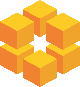 SpiraTeam® - Agile Lifecycle Management for Teams
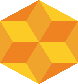 SpiraTest® - Test Management for Teams
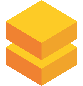 DataSync™ - SeamlessData Synchronization
SpiraApps™ - Spira 
Extensibility Framework
SpiraCapture™- Free
Exploratory Testing
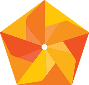 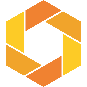 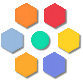 Rapise® - AI-Powered Test Automation
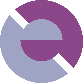 KronoDesk®- Customer Service Desk
RemoteLaunch® - Test Orchestration
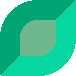 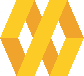 Spira Platform Snapshot
Capabilities
SpiraTest
SpiraTeam
SpiraPlan
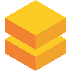 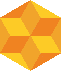 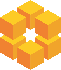 Requirements Management
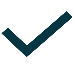 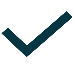 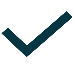 Test Management & Traceability
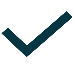 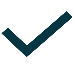 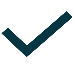 Defect & Issue Tracking
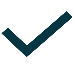 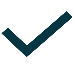 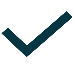 Agile Planning Tools
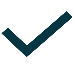 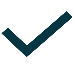 Program & Portfolio Planning
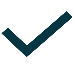 Why SpiraTeam?
Project, Requirements Management & ALM For Agile Teams
SpiraTeam®- Application Lifecycle Management
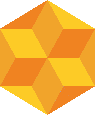 KEY FEATURES & BENEFITS
DIFFERENTIATORS
Robust data roll-up capabilities across all dimensions – product, component, requirements, release, and team
Fully integrated project / requirements management and an extensive integration library to eliminate inefficiencies from overlapping tools
1
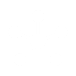 Extensive built-in integration library for easy connections to all solutions with zero limitations
2
Quality assurance (QA), risk management, and collaboration capabilities to ensure visibility into all aspects of the software development lifecycle
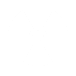 Pre-existing niche artifact types to address specific use cases and ensure adherence to best practices
3
Various project planning views for different roles within the team that can handle both planned and adaptive lifecycles
Specialized artifact types, built-in workflows, and advanced dashboards to provide an “out-of-the-box” experience for any team
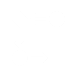 4
5
Operates in both cloud and on-premise hosting environments
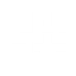 Complete support of all development methodologies, whether Agile, Waterfall, or hybrid
POPULAR INTEGRATIONS
END USER(S)
40%
30%
35%
Project Managers
QA Managers
Business Analysts
Software Testers
Developers
Chief Information Officer (CIO)
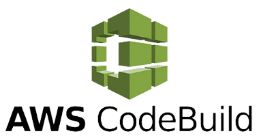 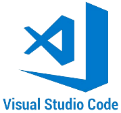 cost
reduction
faster time
to market
better
productivity
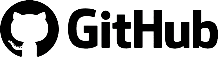 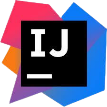 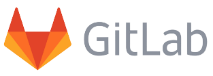 SpiraTeam®: Personas
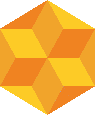 CIO
AGILE ADVOCATE
QA ENGINEER
BA ANALIST
Demographics:
Age: 30-40
Job Title: Business Analyst
Experience: 5-10 years
Goals:
Clearly document and communicate requirements to tech teams.
Ensure alignment b/w business goals & project deliverables.
Proactively track changes & their downstream impact
Pain Points:
Frequent miscommunication b/t business & technical teams.
Difficulty reconciling feedback from multiple stakeholders.
Lack of tools to manage rapidly evolving project requirements.
Demographics:
Age: 45-55
Job Title: CIO
Experience: 15-25 years
Goals:
Align IT projects with overarching business objectives.
Minimize operational costs by unifying disparate tools.
Maintain compliance and governance for internal and external audits.
Pain Points:
Limited visibility into project health across multiple teams.
Inefficiency and cost burden from maintaining redundant tools.
Challenges ensuring consistent project tracking & governance.
Demographics:
Age: 35
Role: Agile Project Lead
Experience: 10-15 years
Goals:
Ensure all team members have clear tasks & deadlines.
Deliver projects on time without compromising quality.
Foster collaboration between cross-functional teams.
Pain Points:
Limited real-time visibility into team progress.
Over-reliance on multiple, disconnected tools for tracking & communication.
Difficulty aligning sprints with business priorities.
Demographics:
Age: 28-40
Job Title: Test Manager
Experience: 5-12 years
Goals:
Streamline test case creation & execution workflows.
Maintain full traceability from requirements to defects.
Deliver actionable quality assurance reports.
Pain Points:
Lack of automation &  inefficiencies in manual test tracking.
Disconnected workflows between QA & Dev teams.
Frequent last-minute defect discoveries slowing down production.
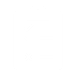 UNIFIED TOOL ECOSYSTEM
SCALABLE PROJECT MANAGEMENT
FULL TRACEABILITY ACROSS TESTING PHASES
AI-POWERED RISK MITIGATION
INTEGRATED AGILE LIFECYCLE MANAGEMENT
CROSS-FUNCTIONAL ALIGNMENT
DYNAMIC REQUIREMENT MANAGEMENT
ENTERPRISE-GRADE COMPLIANCE TOOLS
SpiraTeam®: User Benefits
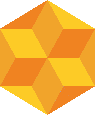 Replace multiple disconnected tools with a centralized platform for project, requirement, and test management, reducing costs and complexity
Support enterprise growth with a scalable platform designed to manage portfolios, resources, and large teams effectively.
Ensures complete linkage between requirements, test cases, execution results, and defects, improving quality assurance accuracy and accountability.
Leverage AI to assess project data and flag potential compliance or operational risks before they escalate.
Centralized tools for sprint planning, backlog prioritization, and progress tracking eliminate the need for multiple platforms, ensuring streamlined workflows.
Facilitates collaboration across development, QA, and product teams with shared workflows and automated updates, reducing communication overhead.
Enables real-time documentation, versioning, and tracking of requirements to minimize errors and ensure alignment with project goals.
Configurable workflows and reporting ensure adherence to governance standards and regulatory requirements across all projects.
Add-On Products
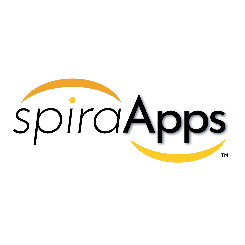 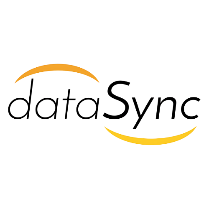 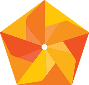 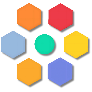 DataSync is a data synchronization tool designed to automate and streamline integrations between Spira and external platforms, ensuring real-time updates and consistent data across systems.

Automatically reflects changes across all connected tools, reducing 
manual work and ensuring teams stay aligned.

Adapts to any operational need with cloud, on-premise, and hybrid deployment models, making it ideal for businesses of all sizes and industries.

Comprehensive and developer-friendly, DataSync offers advanced data mapping, multi-instance support, and a centralized dashboard for easy management and troubleshooting.

Ensures data integrity with robust security features and scales effortlessly to handle growing business requirements, including complex hybrid environments.
Extends Spira® Platform (SpiraTest, SpiraTeam, SpiraPlan) with customizable features to meet specific industry needs and compliance requirements.

Offers modular SpiraApps to dynamically adapt workflows, optimize SDLC processes, and maximize ROI.

Integrates with AI solutions like ChatGPT, Azure OpenAI, and AWS Bedrock for automated test generation, risk analysis, and streamlined project management.

Quick installation with support for integrations like GitHub, GitLab, AWS Bedrock, and CircleCI for a unified workflow experience.

Supports third-party development and monetization of SpiraApps, expanding functionality and fostering innovation.
Add-On Products
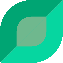 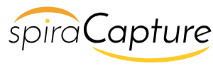 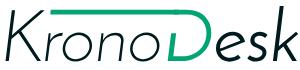 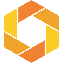 B2B service desk solution for cloud & on-premise installations that integrates tightly with all Spira products to keep product teams informed
Built-in knowledge base, help desk, and forums capabilities with a powerful ticketing system that facilitates communication with the end customer and enables prioritization
Centralization of all customer communications enables a streamlined approach to customer support
Complete configurability allows for adaptability to any customer support workflow
Quick set-up and easy-to-use ticket creation & management, with an existing email integration
Robust and customizable reports for effective visualization of the entire customer support engine with easy KPI tracking (e.g., ticket volume, resolution times, customer satisfaction, etc.)
Browser-based testing capture tool that enables secure recording of exploratory testing sessions

Automated tracking of clicks & keystrokes on each tab being recorded

Logging of steps for each testing session and notes for specific issues encountered

Delivered as “freemium” product; viewed as additional lever of future product-led growth for the Spira suite
Add-On Products
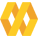 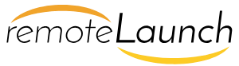 Accelerators
Extension of the Spira suite that enables orchestration of automated regression testing (manual & automated)
Open architecture to allow for use in tandem with SpiraTest or other test automation tools, whether commercial (HP Unified Functional Testing, TestComplete) or open source (Selenium, Playright)
Facilitates scheduling, execution, and management of automated test scripts, allowing for full oversight of distributed test labs from a central SpiraTest server
Flexible deployment (cloud, on-premise, hybrid) to suit the needs of all end users
Real-time and detailed reporting delivers a holistic view of manual & automated testing with screenshots, log files, and QA metrics
Primary target users are automation engineers, but also test managers and QA managers
Pre-defined packages of professional services for specific customer objectives
Each package is associated with specific outcomes & deliverables, offered at a fixed price vs. hourly

Provides smaller organizations & teams access to the expertise of Inflectra’s global solution partner network

Offerings are incremental to Inflectra’s existing customer support and other services
Customer Onboarding & Self-Guided Enablement
2
3
4
5
1
InflectraCon360

Thought leadership content from industry leaders, Inflectra customers and partners
Inflectra Campus
Online Training

Includes free introductory courses followed by paid advanced modules and certificates
Getting Started Videos

Introduces our products and walks you through your first 10 days.
Live Webinars
& Q&A

Regular webinars on key product releases, customer roundtables, and other interactive sessions
YouTube
Channel

Recordings of our webinars, advanced product insights and other key Inflectra information
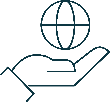 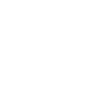 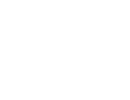 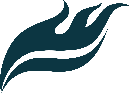 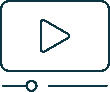 Learn more
Learn more
Learn more
Learn more
Learn more
Technical Support & Customer Success
1
2
3
4
Live Tech Support

Legendary technical support via email, phone, forums. Free standard support with every purchase.
Premium Support

Combined advanced customer success and tailored technical support delivered by highly skilled professionals.
Knowledge Base

A repository of expert-written articles covering product troubleshooting, best practices, and tips & tricks.
Documentation 

Quick-start guides, in-depth manuals, and integration instructions for smooth deployment & optimal performance.
Account Managers

Experienced account executives providing strategic guidance from pre-sales consultations through the entire lifecycle.
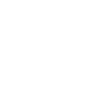 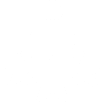 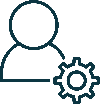 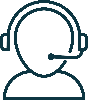 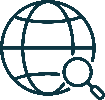 How SpiraTeam Works For You
Features for different industries and methodologies
Bridging Between Agile and Compliance
Support for Regulated Industries
Modern, Agile Processes
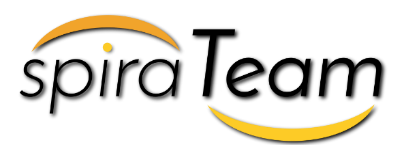 CI / CD
Scrum
Kanban
Scaled Agile
DevOps
Distributed Teams
Remote Working
Cloud-Based
Baselining
Risk Management
Electronic Signatures
Data Privacy
Compliance
Workflow
Requirements Mgt
On-Premise
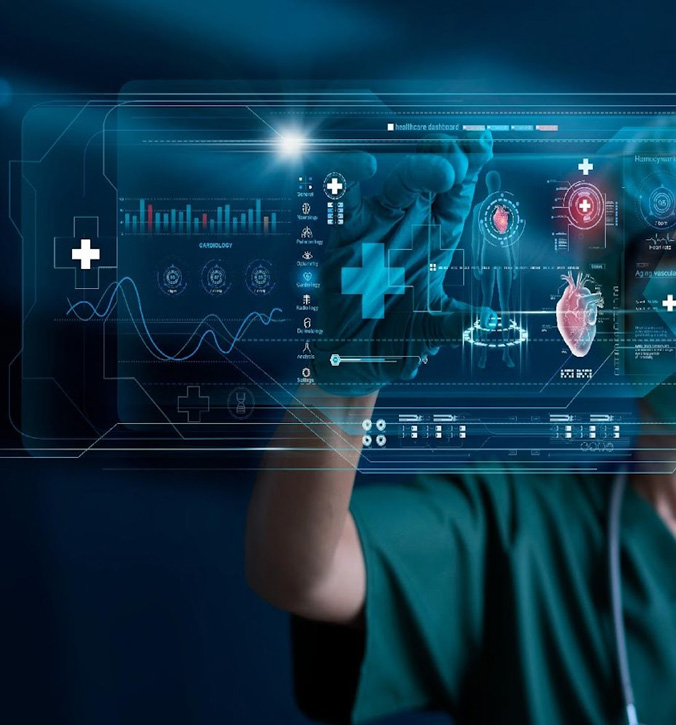 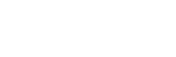 Healthcare, Life Sciences & Bio-Tech
Electronic signatures for FDA 21 Part 11 compliance
Secure hosting with support for HIPAA BAA agreements
End to end traceability of requirements, tests, and code
Validated platform where you control update cadence
Learn more
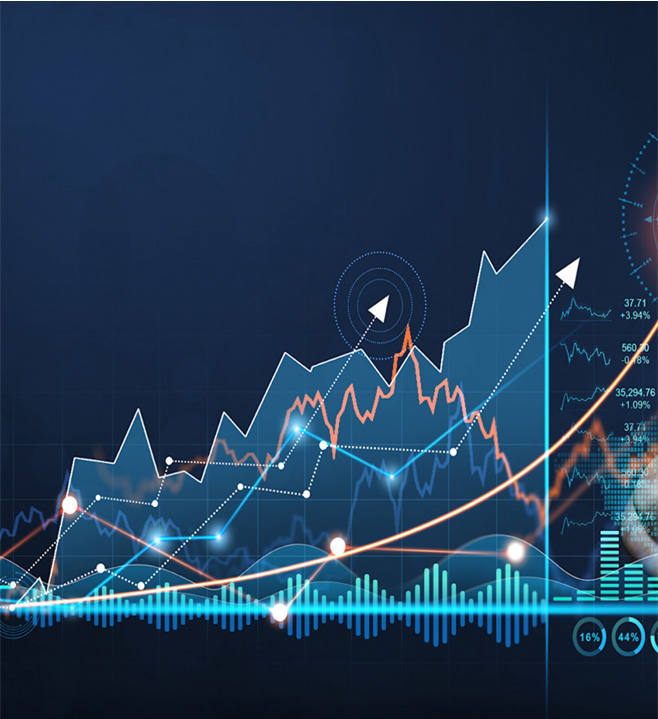 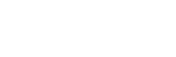 Financial Services & Insurance
Secure cloud platform (SOC2) or on-premise deployment
Integrated enterprise risk management
Integration with automated testing and compliance tools
End-to-end traceability and auditability of testing
Helps You Manage Compliance: DORA, SOX, BASEL III
Learn more
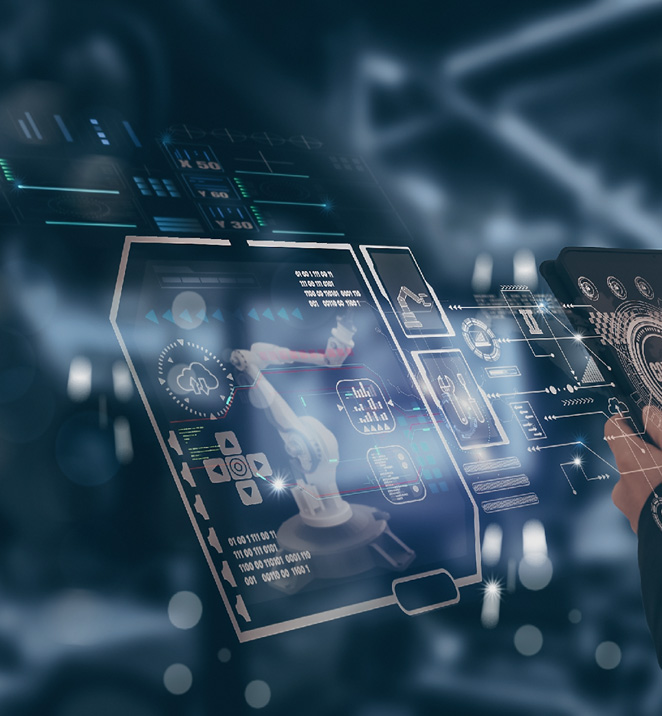 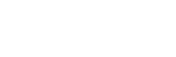 Energy, Industrial & Automotive
Testing for public safety with world class test management
Define requirements and test for compliance
Integrate standards and regulations into your test plans
Understand and manage risk of critical systems
Support for Failure Mode & Effects Analysis (FMEA)
Learn more
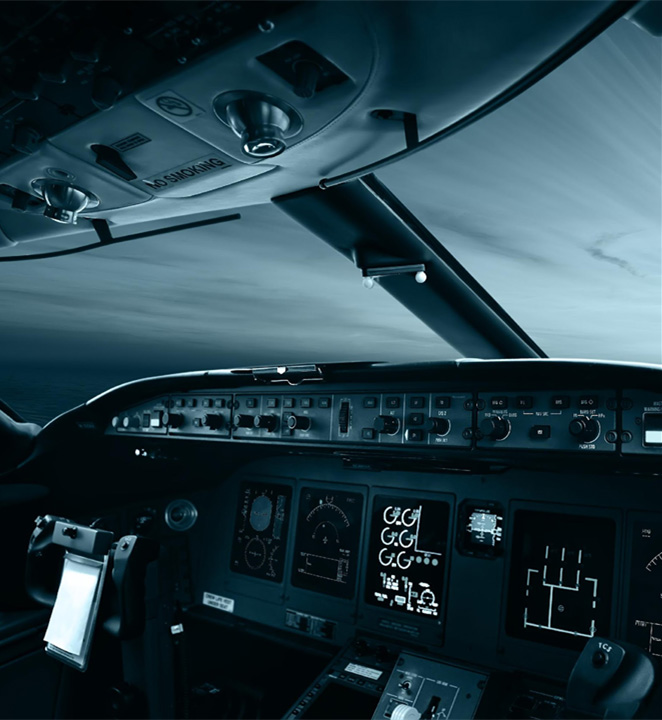 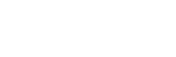 Defense, Government & Aerospace
Manage programs and portfolios across platforms
Test step level traceability for mission systems
Automate testing and compliance with RemoteLaunch
Orchestrate System of Systems (SoS) development
Security and privacy with on-premise and AWS GovCloud
Learn more
Support for Agile Methodologies
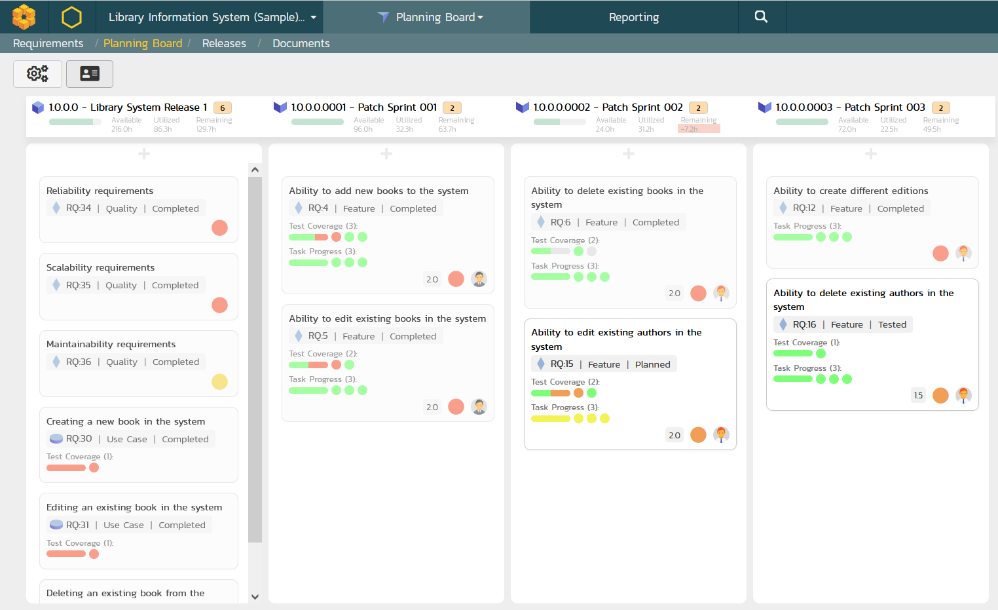 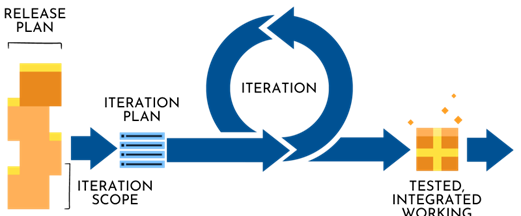 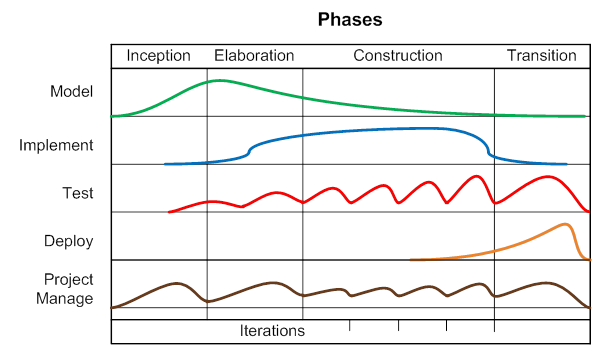 SpiraTeam has been specifically designed to handle all the most popular agile methodologies including Scrum, Kanban, AUP and DAD.
Support for Predictive Methodologies
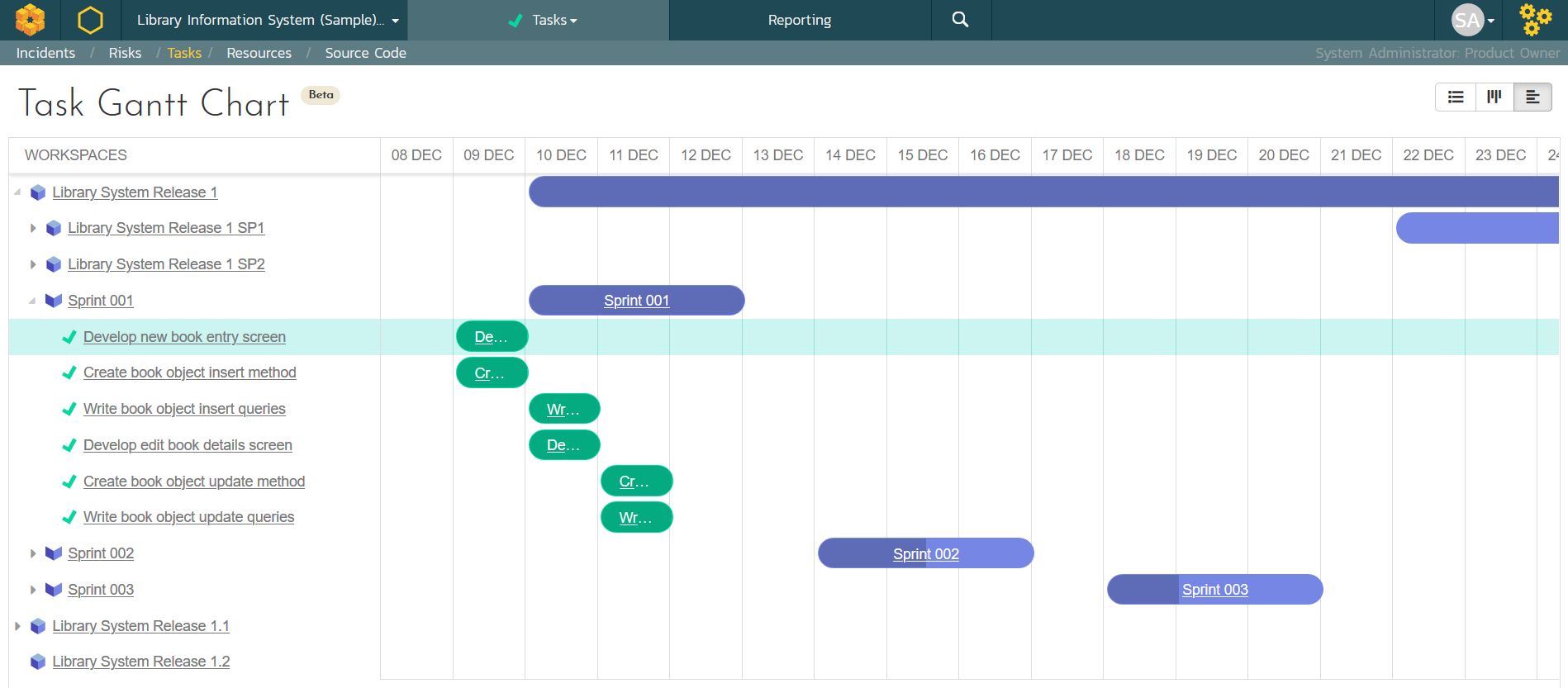 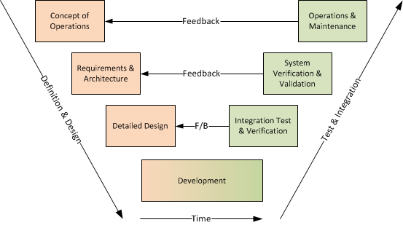 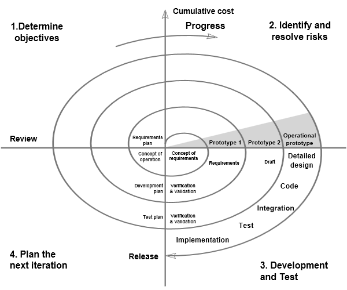 SpiraTeam has been specifically designed to handle all the most popular predictive methodologies such as waterfall, hybrid and V-model.
Auditability and end-to-end traceability
Data Privacy, Securitybaked in
Generation of Compliance Documentation
Features for Regulated Industries
Workflows & Electronic Signatures
Integrated Risk Analysis and Management
Security & Compliance
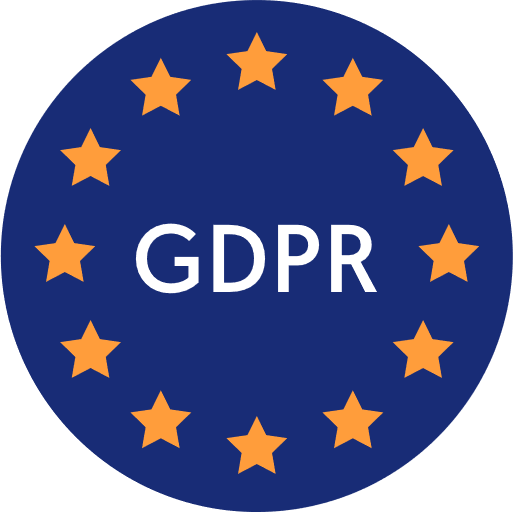 Our cloud platform is SOC2 Type II certified
Our website and payment systems are PCI-DSS certified
Data encrypted in transit and at rest using strong ciphers
Multi-factor authentication (MFA) and Single Sign On (SSO)
Physical infrastructure provided by Amazon Web Services.
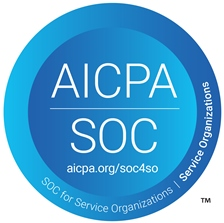 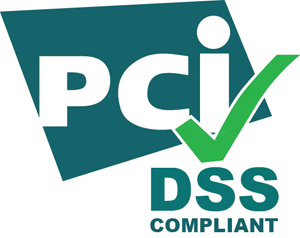 Learn more
Compliance with International Standards
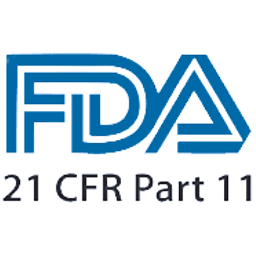 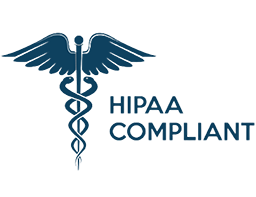 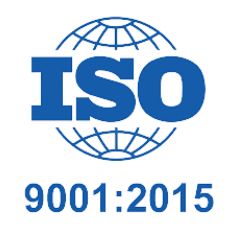 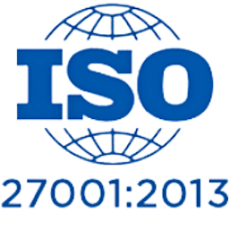 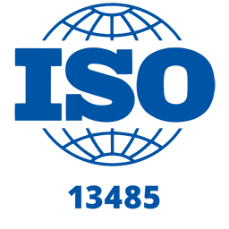 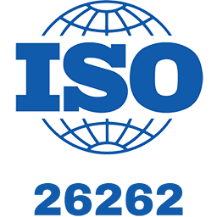 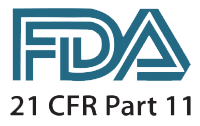 Guidance on Data Integrity
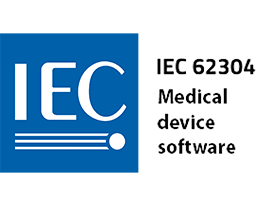 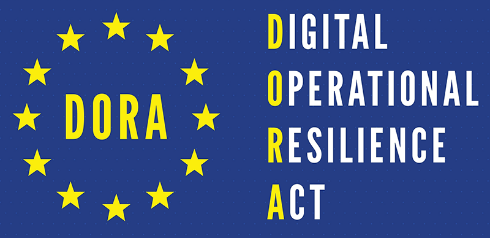 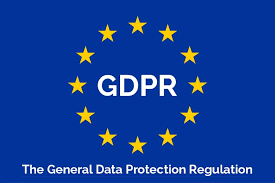 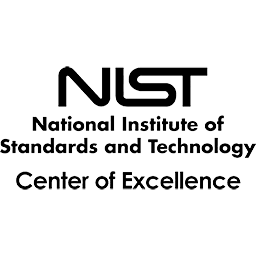 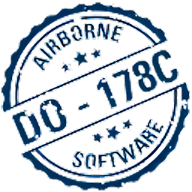 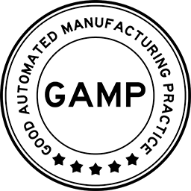 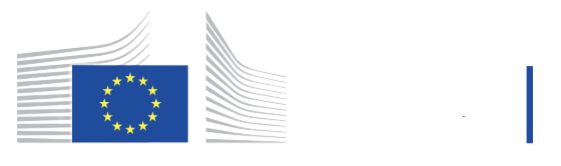 EudraLexVolume 4Part I & II
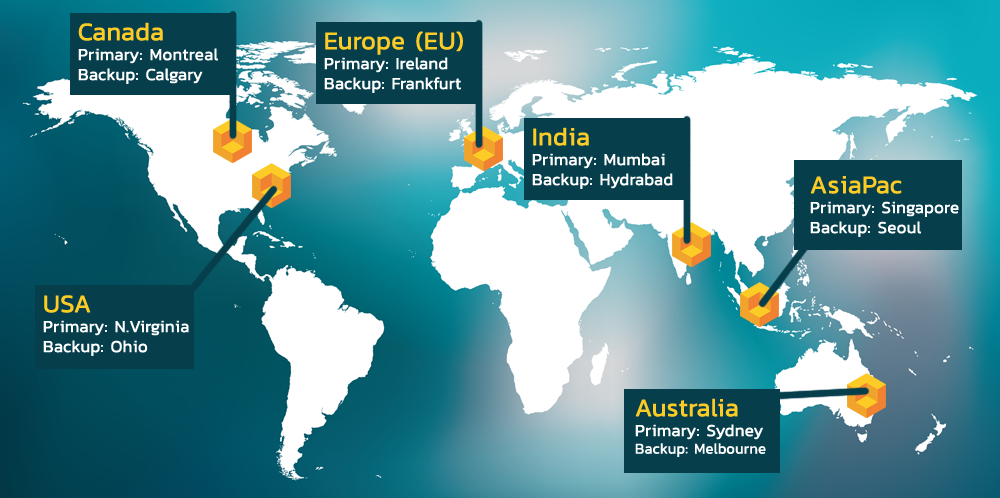 Hosting: Data Privacy and Sovereignty Built In
Representative Customers
Energy, Industrial & Transport
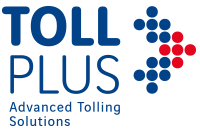 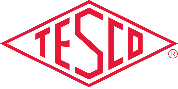 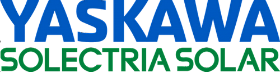 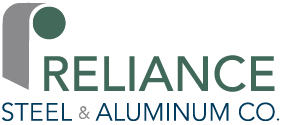 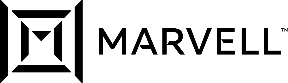 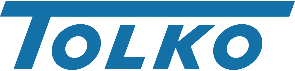 Financial & Business Services
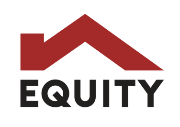 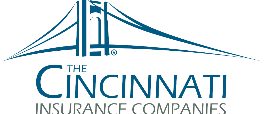 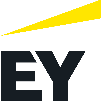 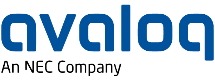 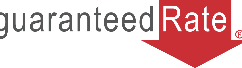 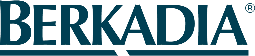 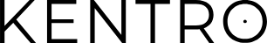 Media & Telecom
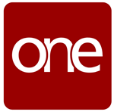 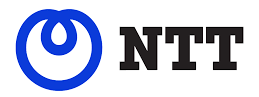 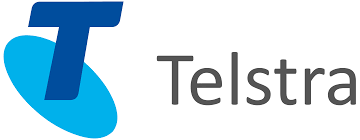 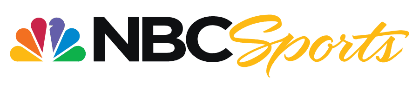 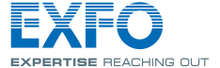 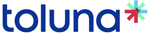 Government & Defense
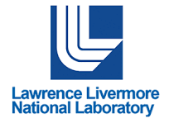 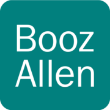 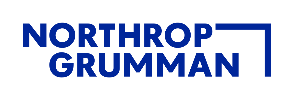 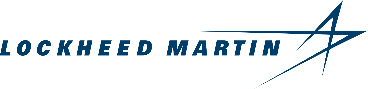 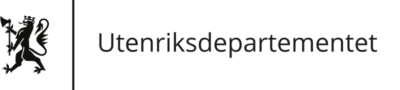 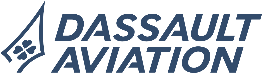 Healthcare & Bio-Technology
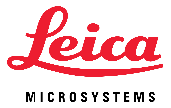 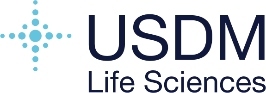 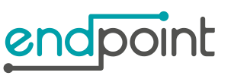 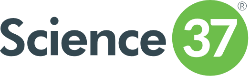 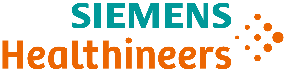 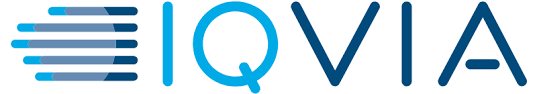 Global Partnership Ecosystem
TECHNOLOGY PARTNERS
SOLUTION PARTNERS
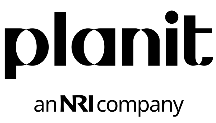 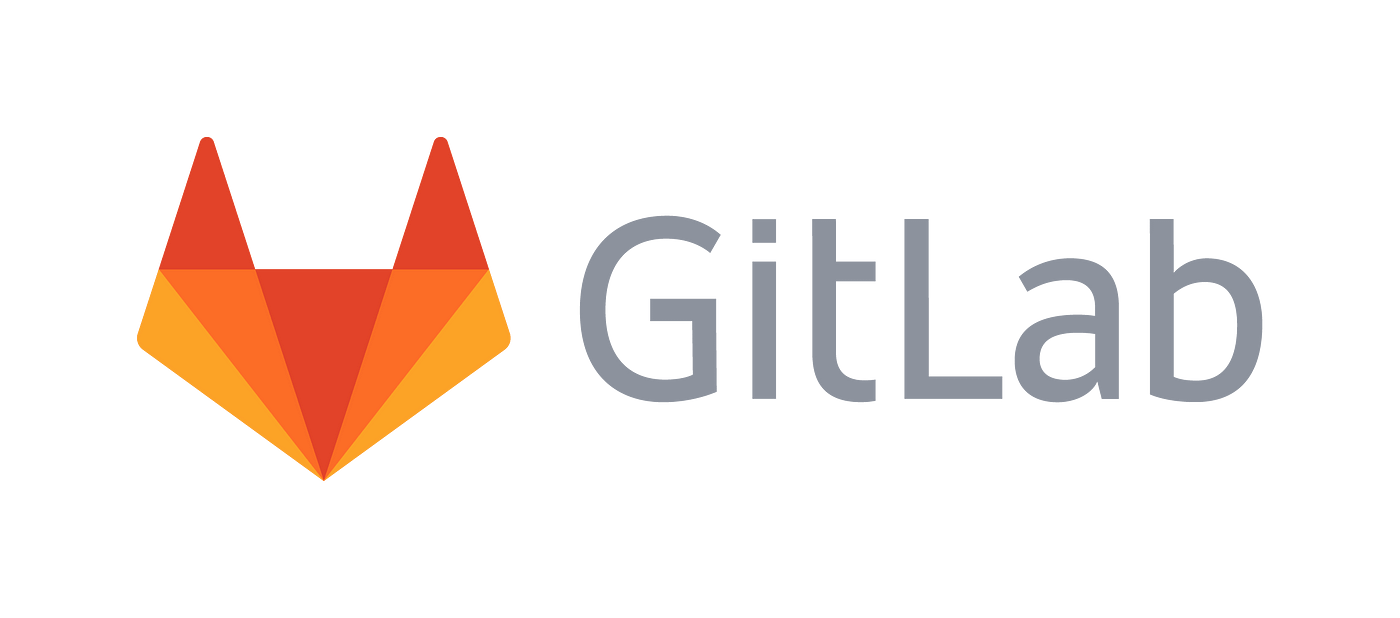 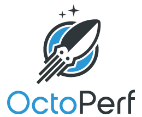 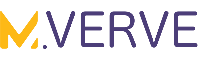 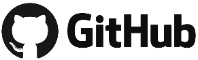 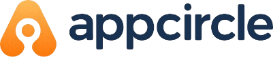 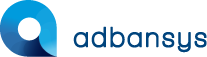 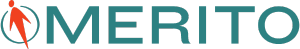 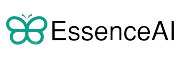 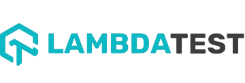 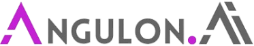 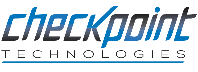 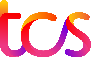 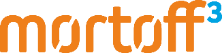 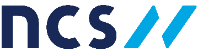 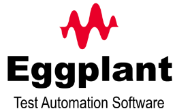 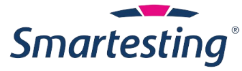 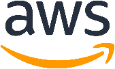 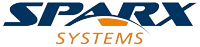 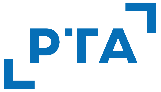 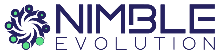 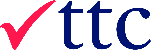 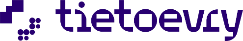 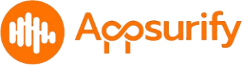 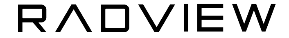 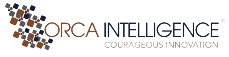 TIERS
# PARTNERS
AREAS OF FOCUS:

Artificial Intelligence (AI)
DevOps & CI/CD
Test Automation
Device Management
Modeling Tools
Platinum
9
Modernization
Agile Transformation
Implementation Services
Training
Load Testing
Gold
10
Silver
31
Blue
69
Customer Testimonials
“
“
“
Great product for managing your software development projects. When evaluating solutions, it became clear to me that the choice would be SpiraTeam. For the price to feature ratio, it could do everything and more than we would need. With the ability to just add additional licenses as our team grew it provided the flexibility we needed. The support team at Inflectra is also top notch. Any time I had a question/issue, they were there to help in a quick and friendly manner.
	- Brian Kratsch, Tolko Industries Ltd.
Inflectra’s SpiraTeam is disrupting this market. And deservedly so. If you’re in the market for an ALM tool, I recommend you put SpiraTeam at the top of your shortlist. This is a great suite for managing the application development life cycle. Very competitive in features and functions.
	- Jim Reardan, Process1st Consulting
Awards and Recognition*
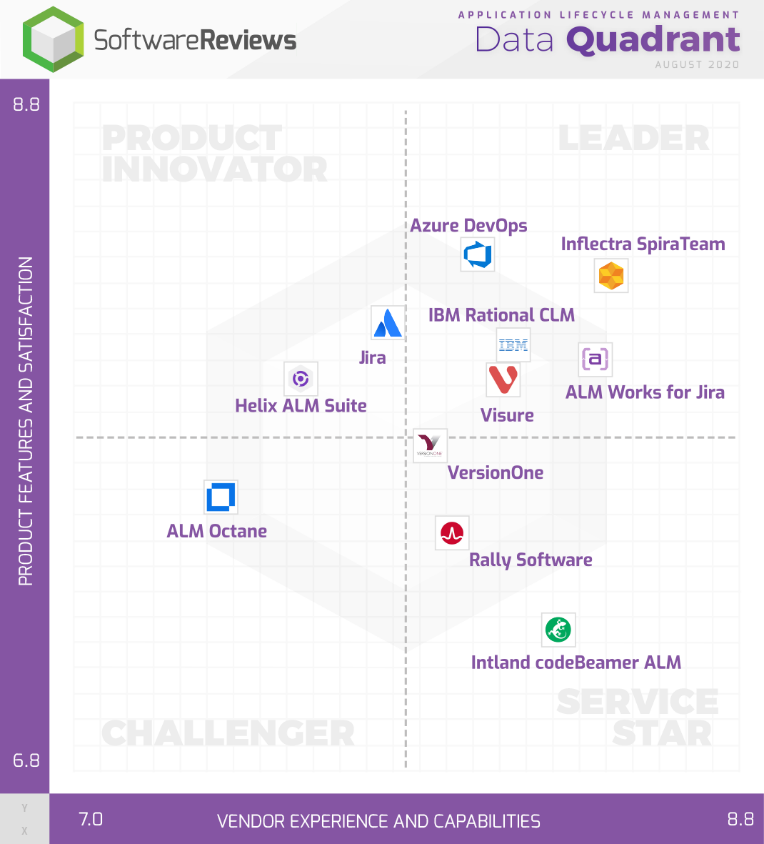 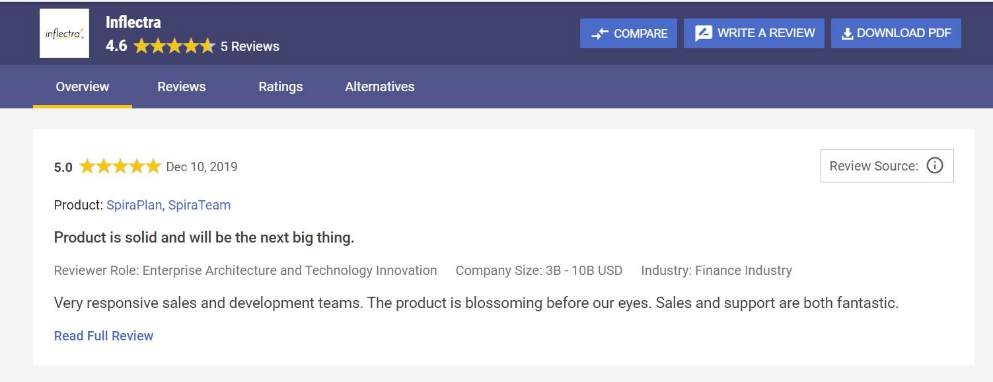 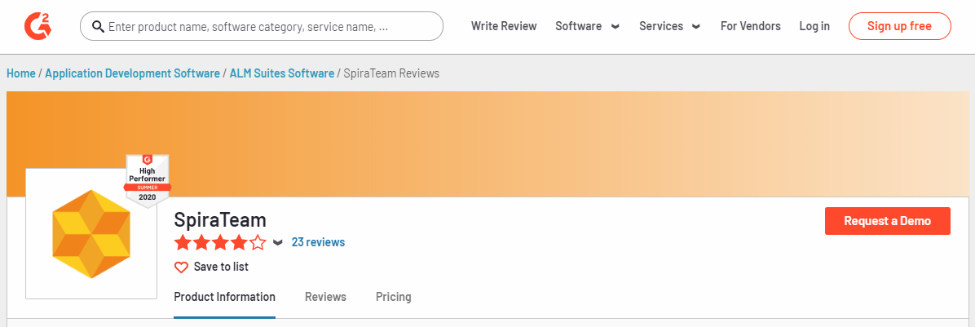 *Gartner, G2 Crowd, InfoTech
Feature Overview
Let’s Look at the Key Features in SpiraTeam
AI Supercharged Lifecycle Management
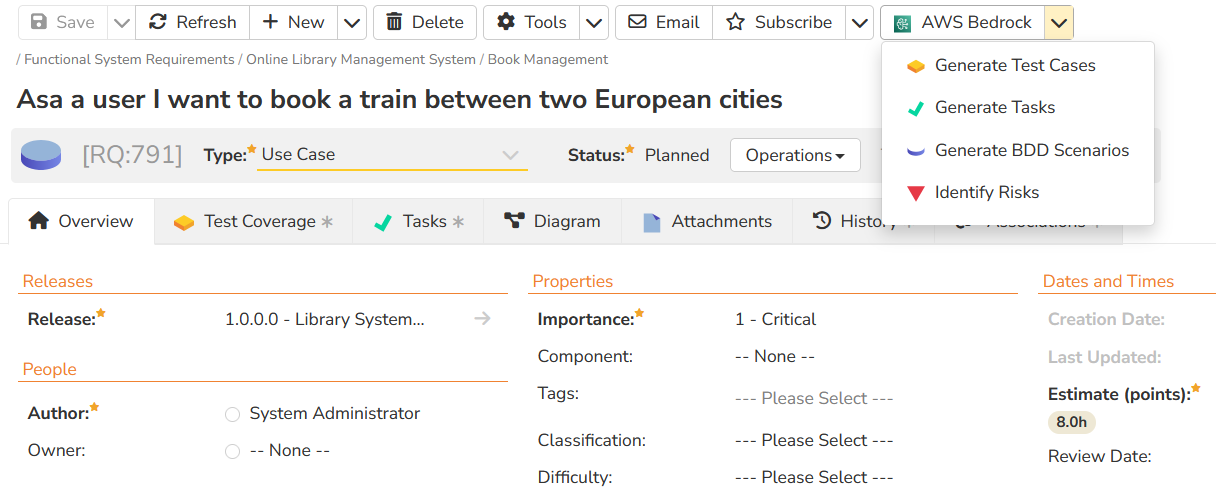 SpiraTeam's artificial intelligence functionality lets you generate project artifacts such as requirements, test cases, tasks, code, risks and deliverables. The AI functionality increases productivity by 40%.
Integrated Program & Project Dashboards
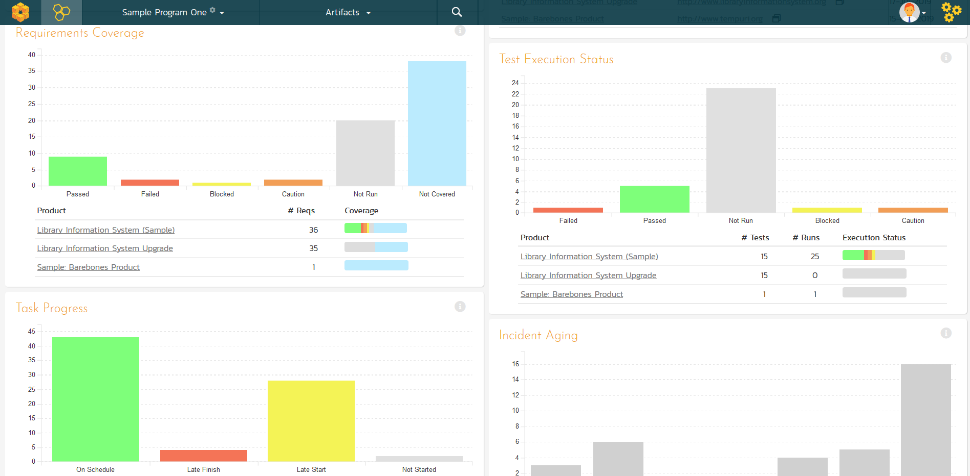 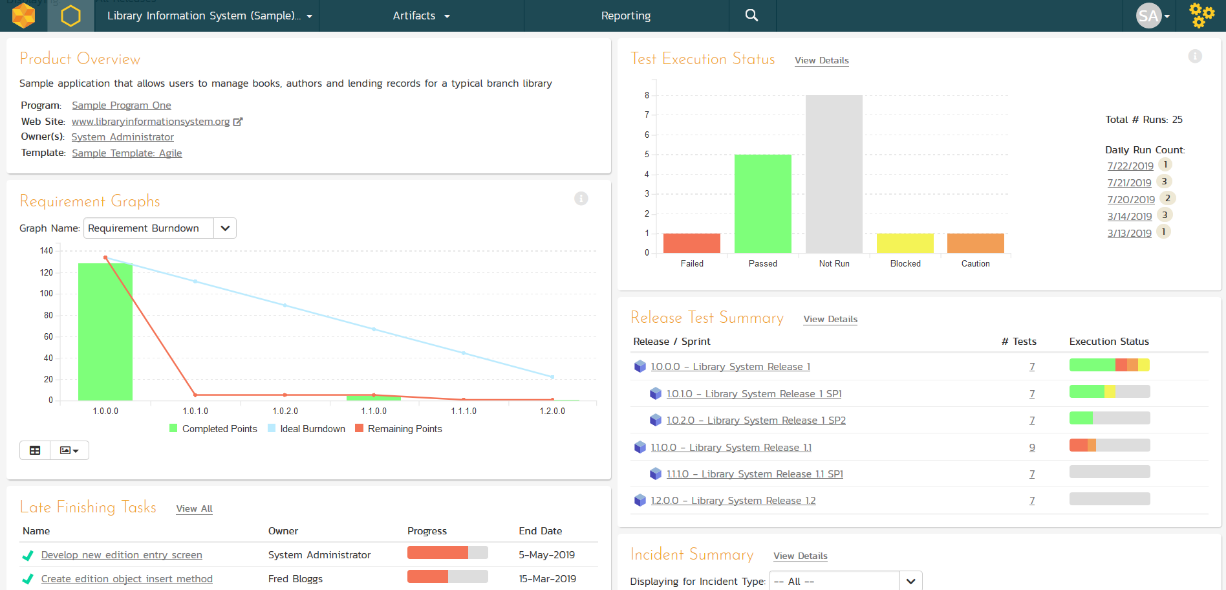 Customizable reporting dashboards at the program, product, project, release and sprint levels, giving a “single pane of glass”
Requirements Management
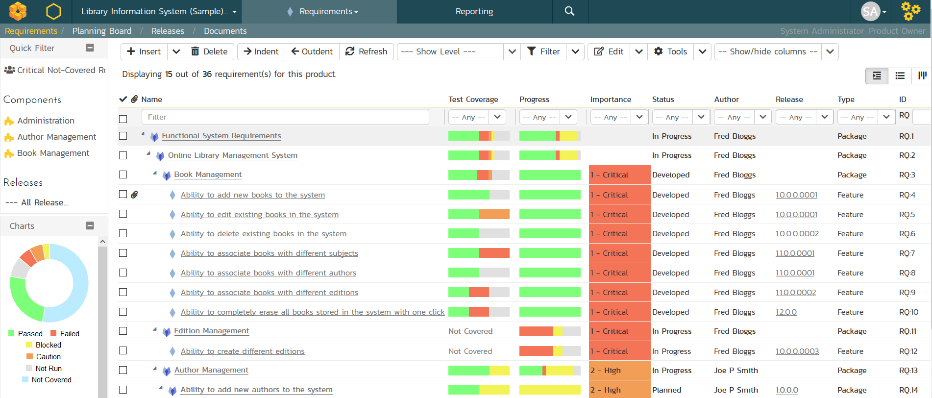 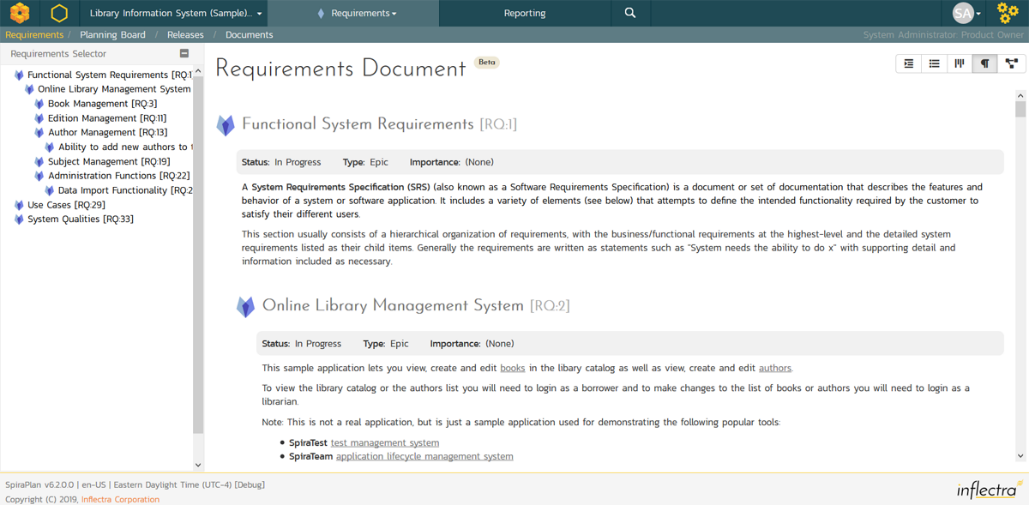 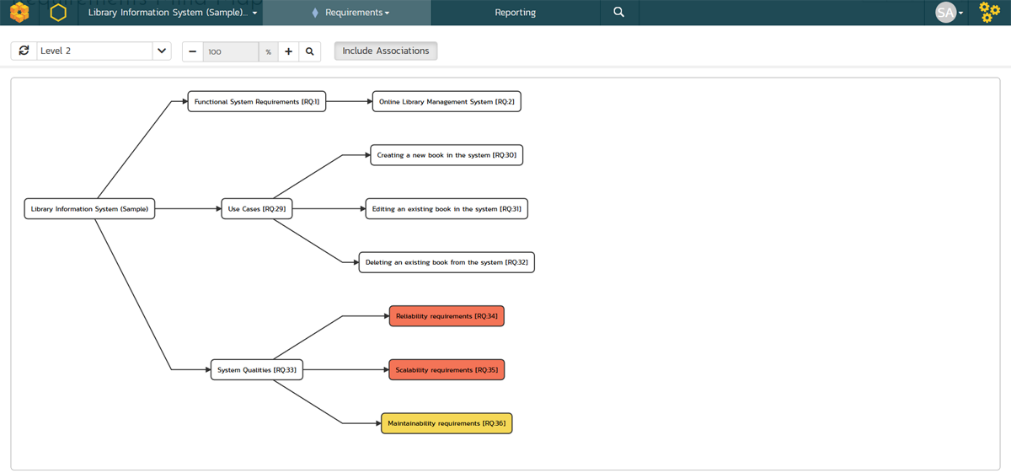 Requirements management with end-to-end traceability, multiple views and powerful change tracking.
Agile Project Planning
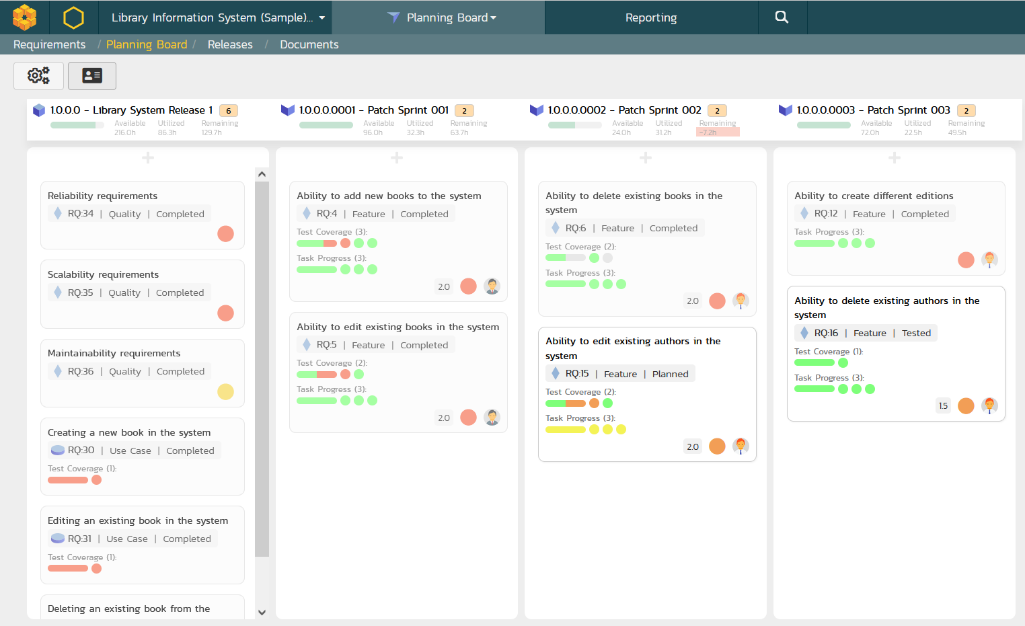 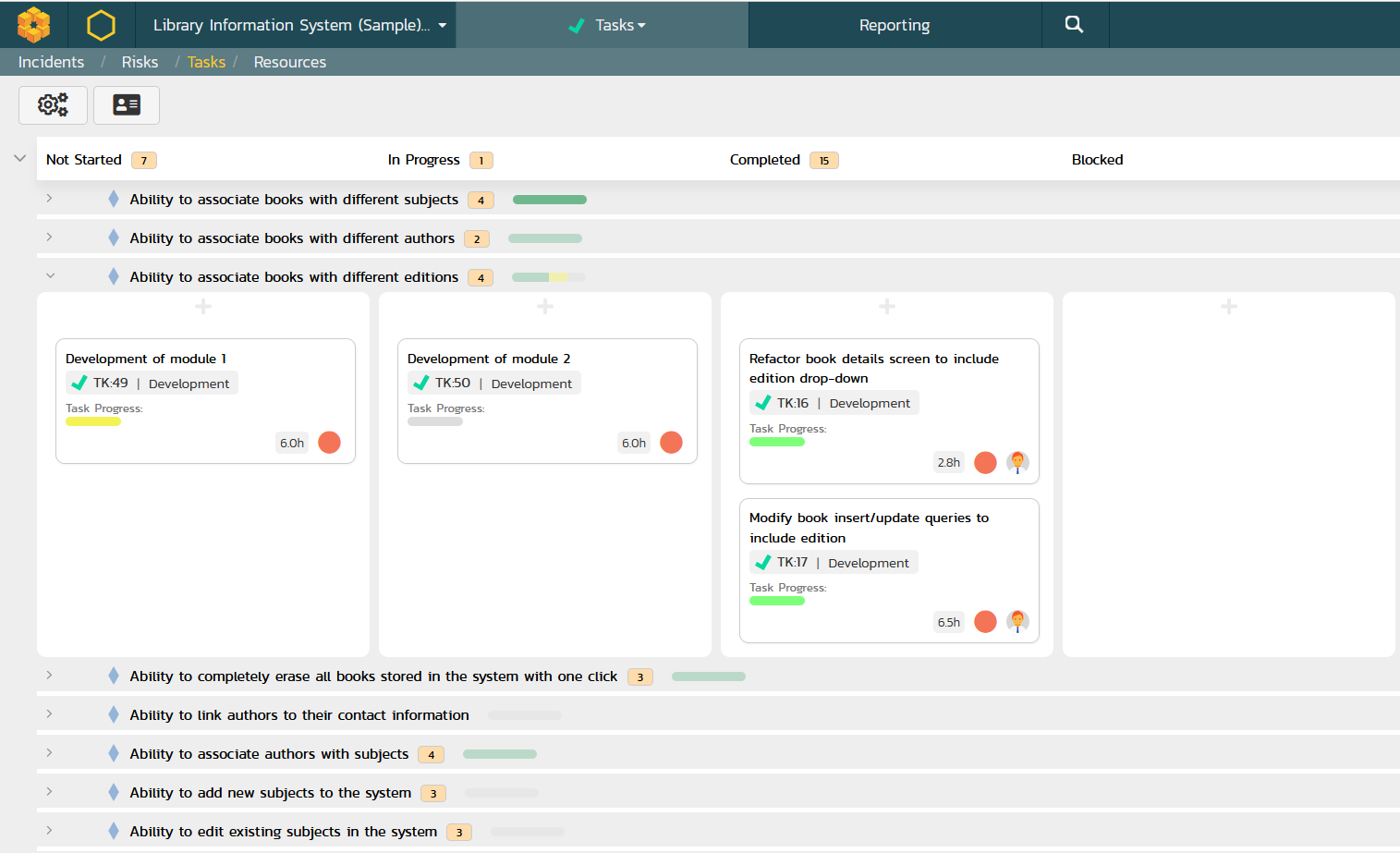 Agile planning boards with test and task traceability that support multiple methodologies including Scrum and Kanban.
Resource Management & Time Tracking
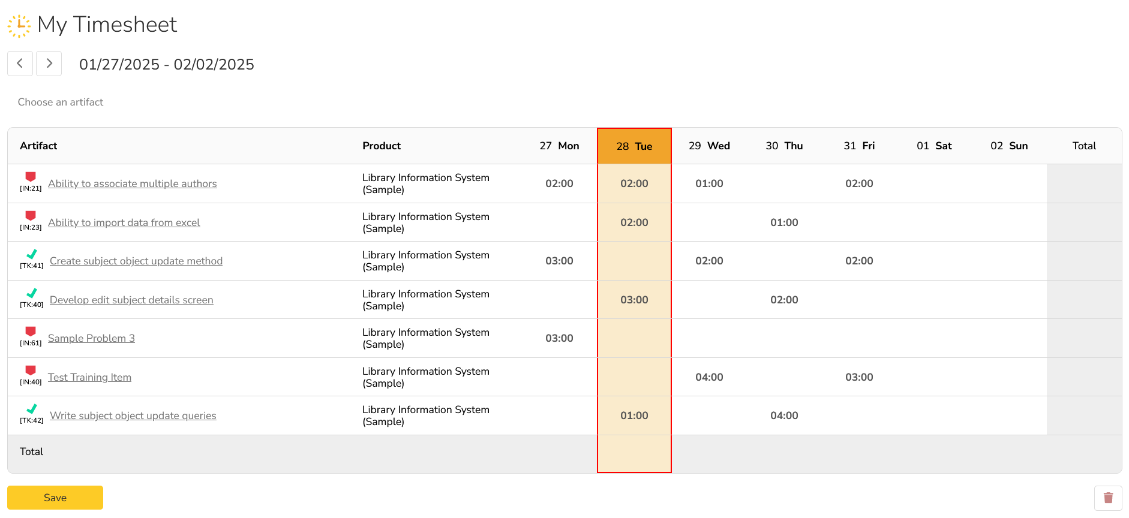 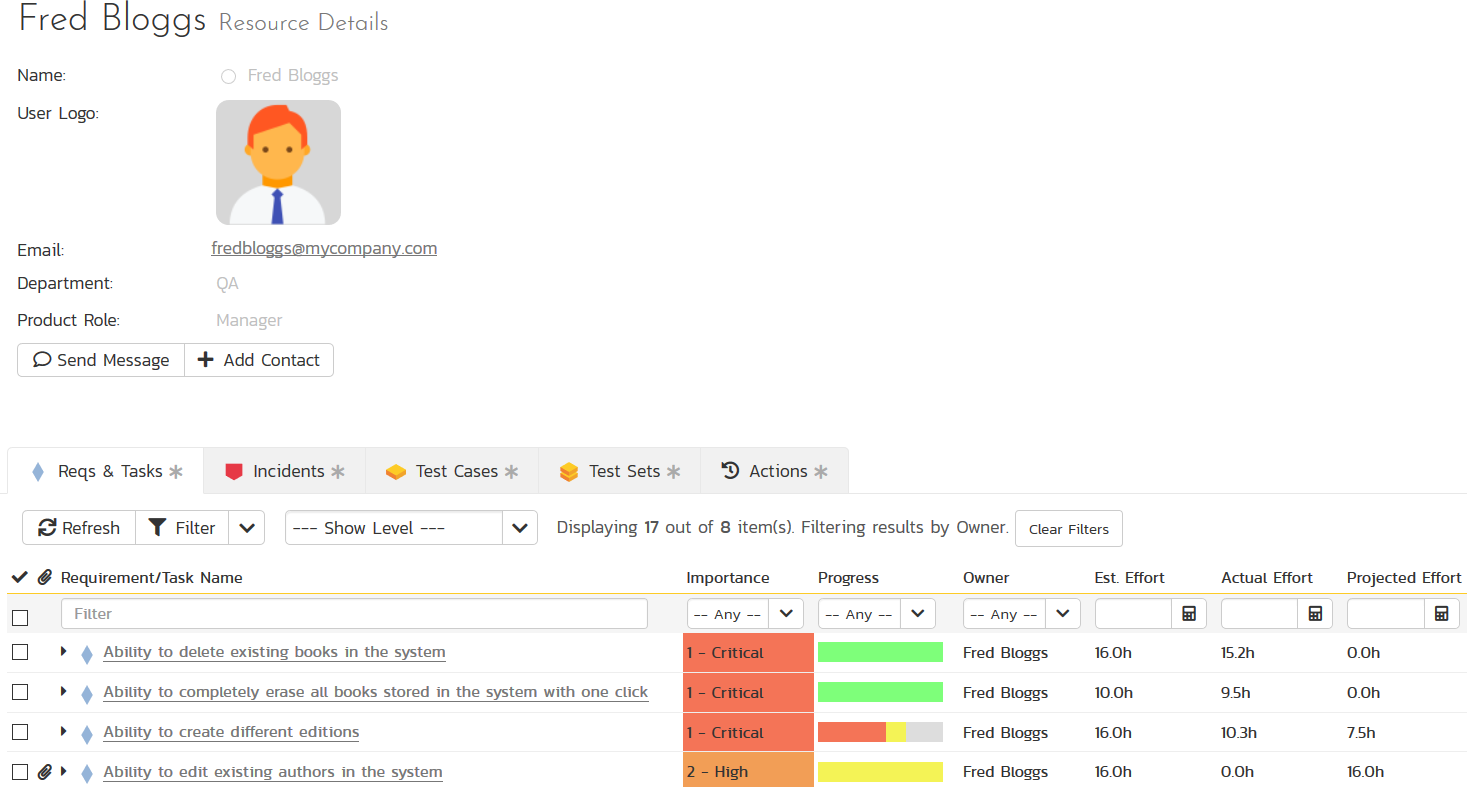 Manage the people and teams on your projects with centralized timecard submission and resource planning.
Risk Management
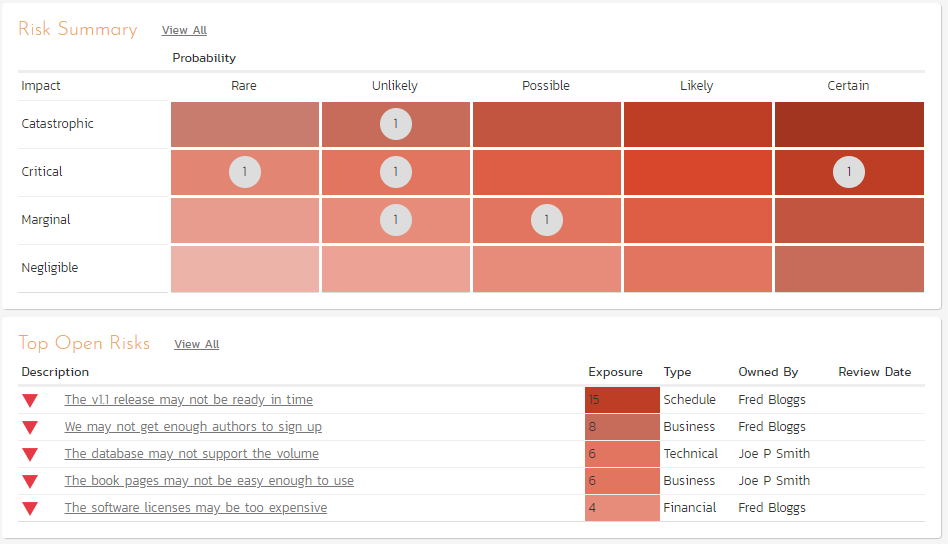 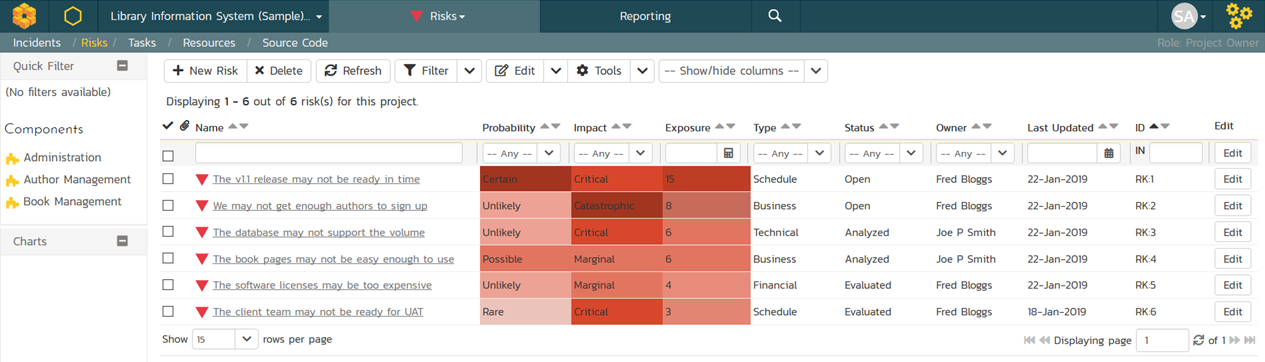 Manage your product and program risks, track mitigations and action items. Automated exposure calculations out of the box.
Test Management & QA
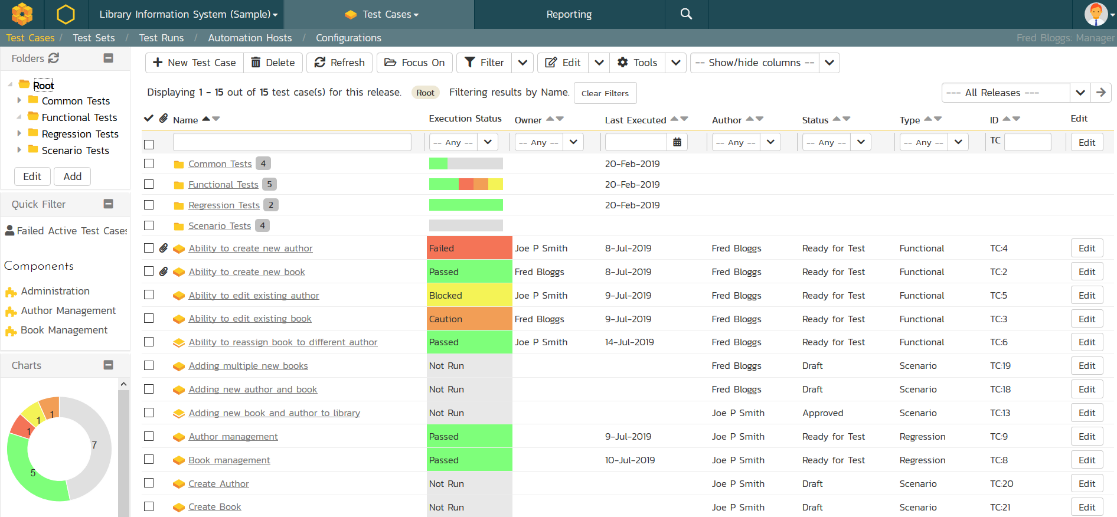 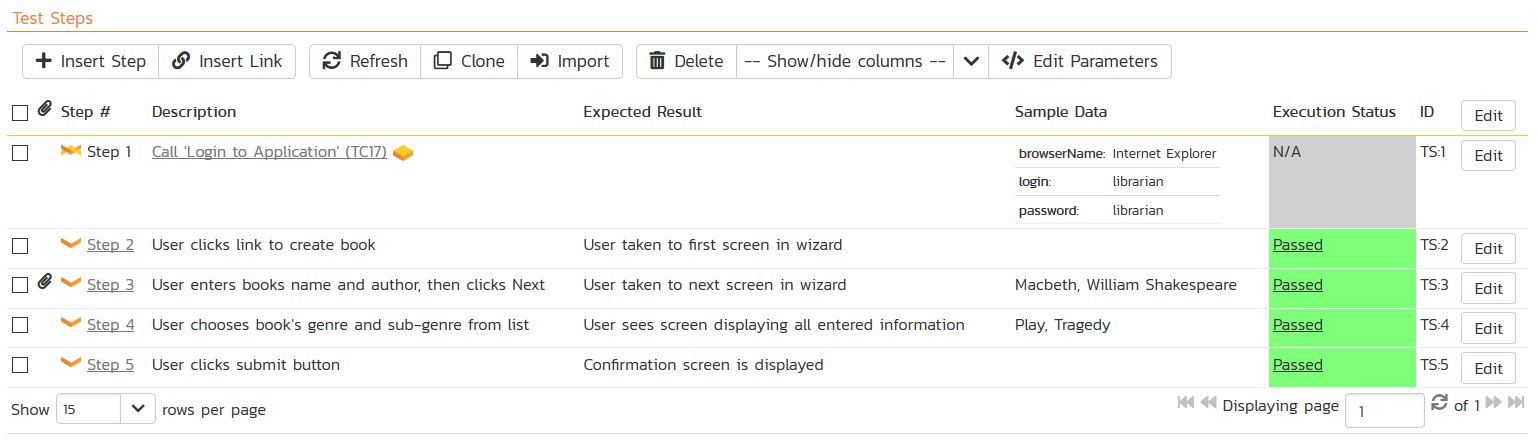 Manage your automated and manual test cases, test suites and testing artifacts in a central repository.
Automated Testing
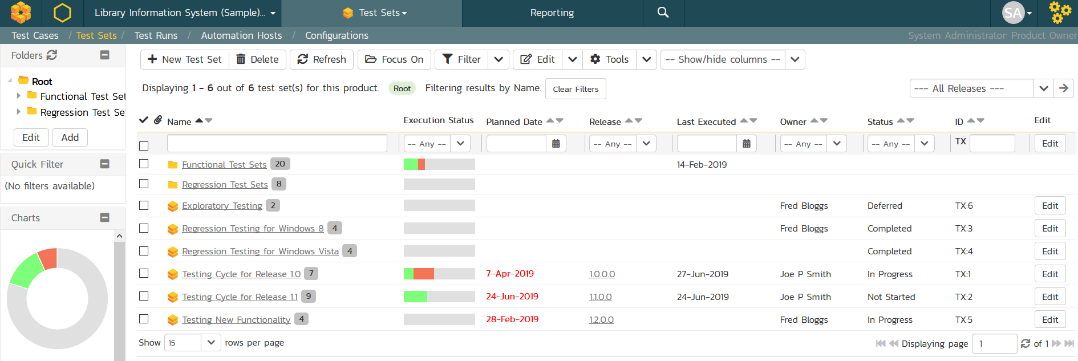 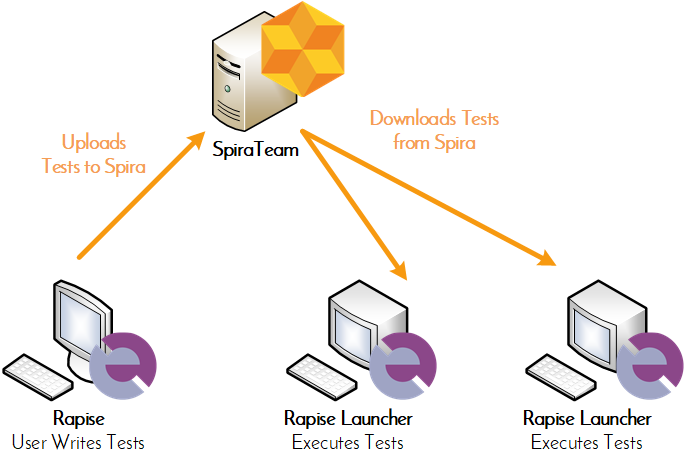 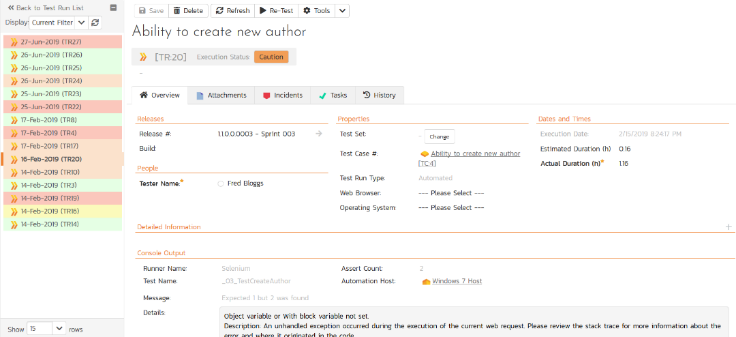 Orchestrate your automated tests by linking Rapise® from Inflectra with SpiraTeam, with integrated test lab management.
Manual & Exploratory Testing
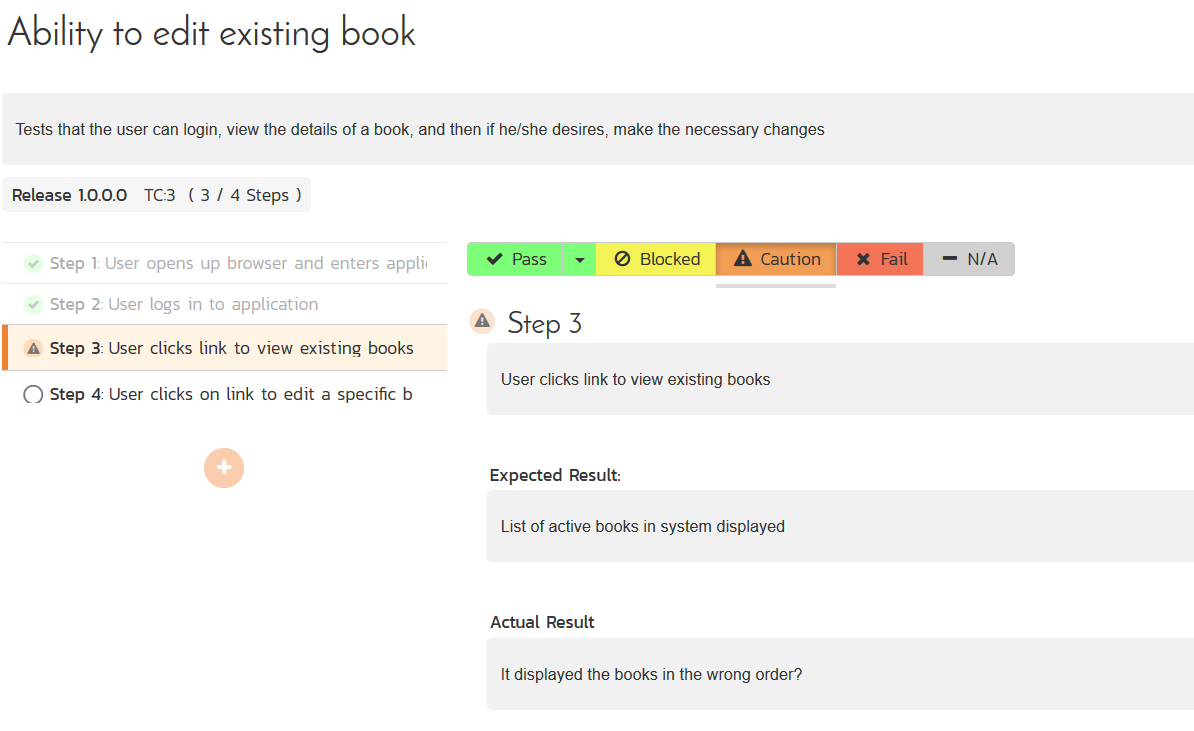 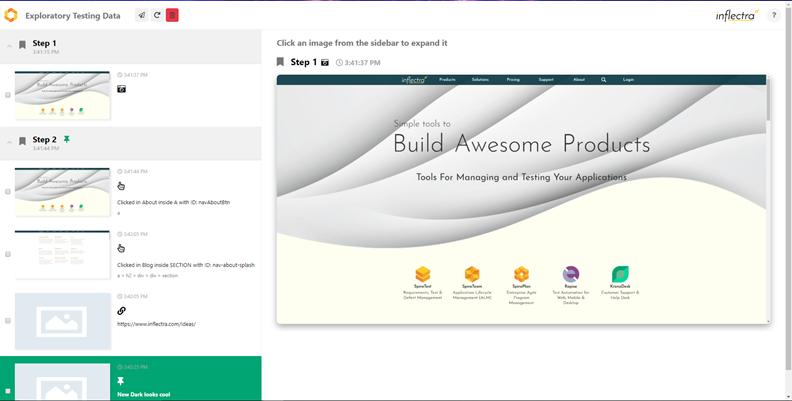 SpiraTeam provides an easy to use testing wizard for manual and exploratory tests, with SpiraCapture™ for session capture.
Data-Driven Testing
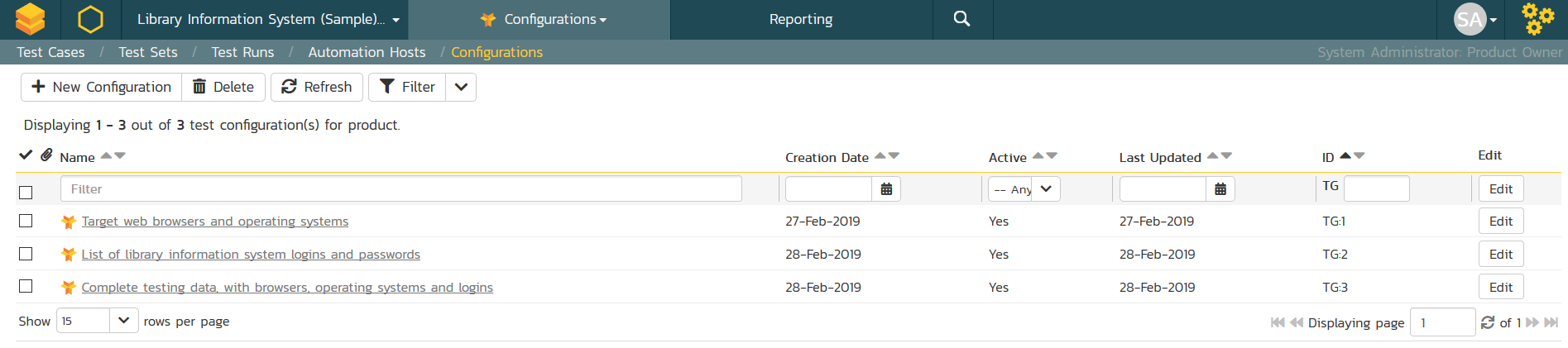 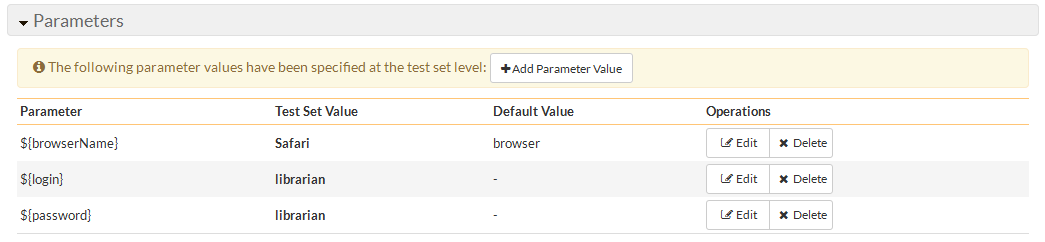 SpiraTeam lets you parameterize your test cases and execute them using different data combinations for full coverage.
Source Code Management
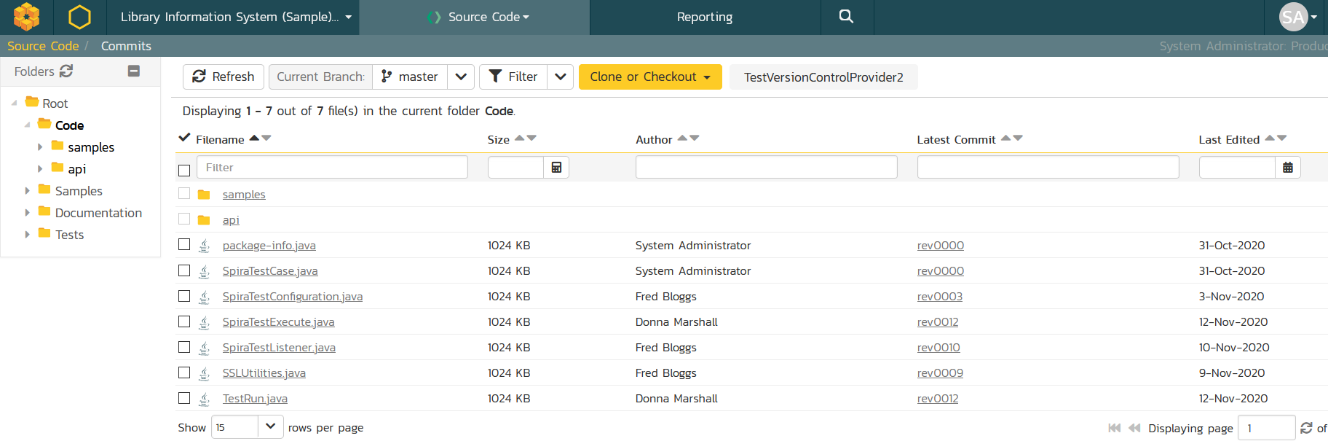 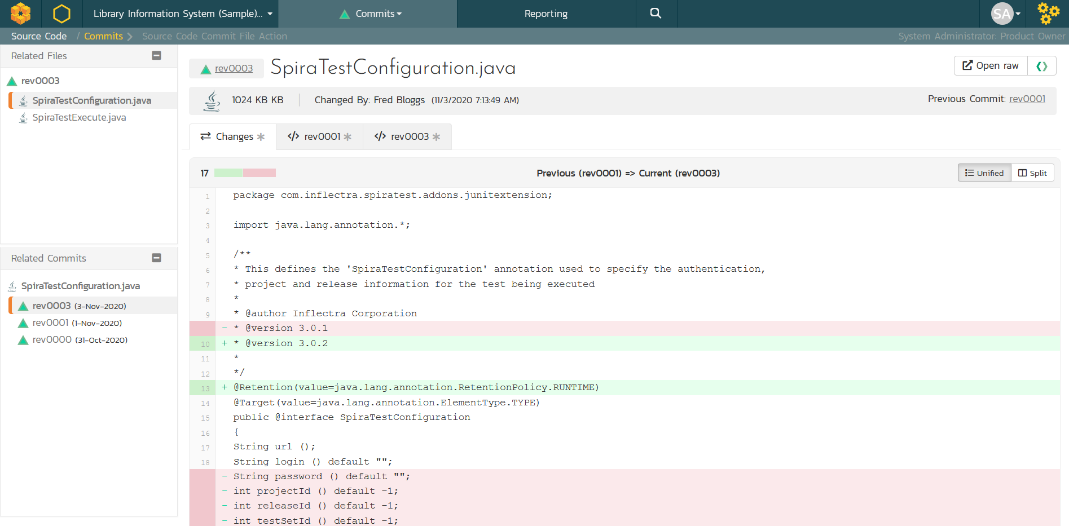 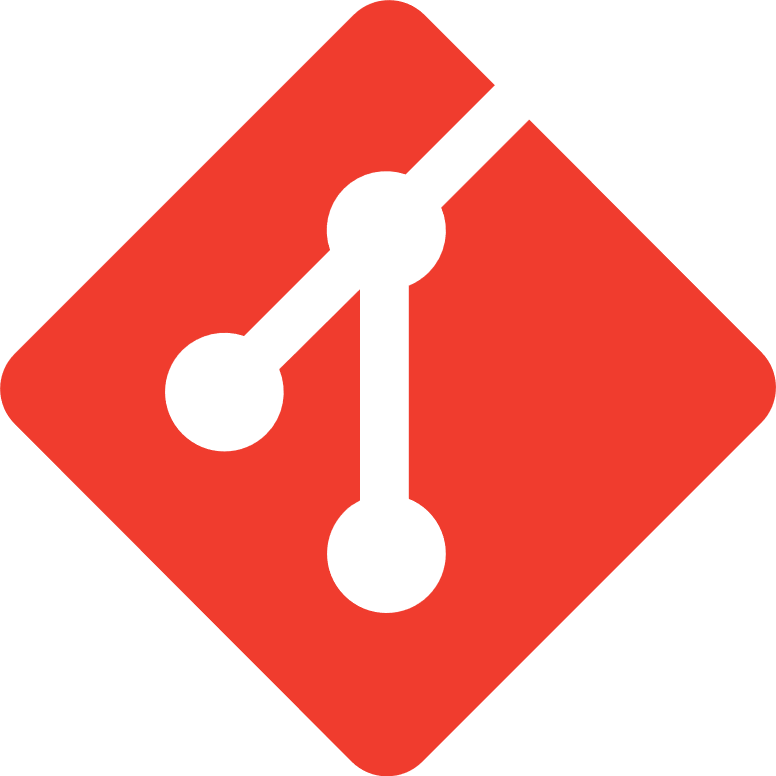 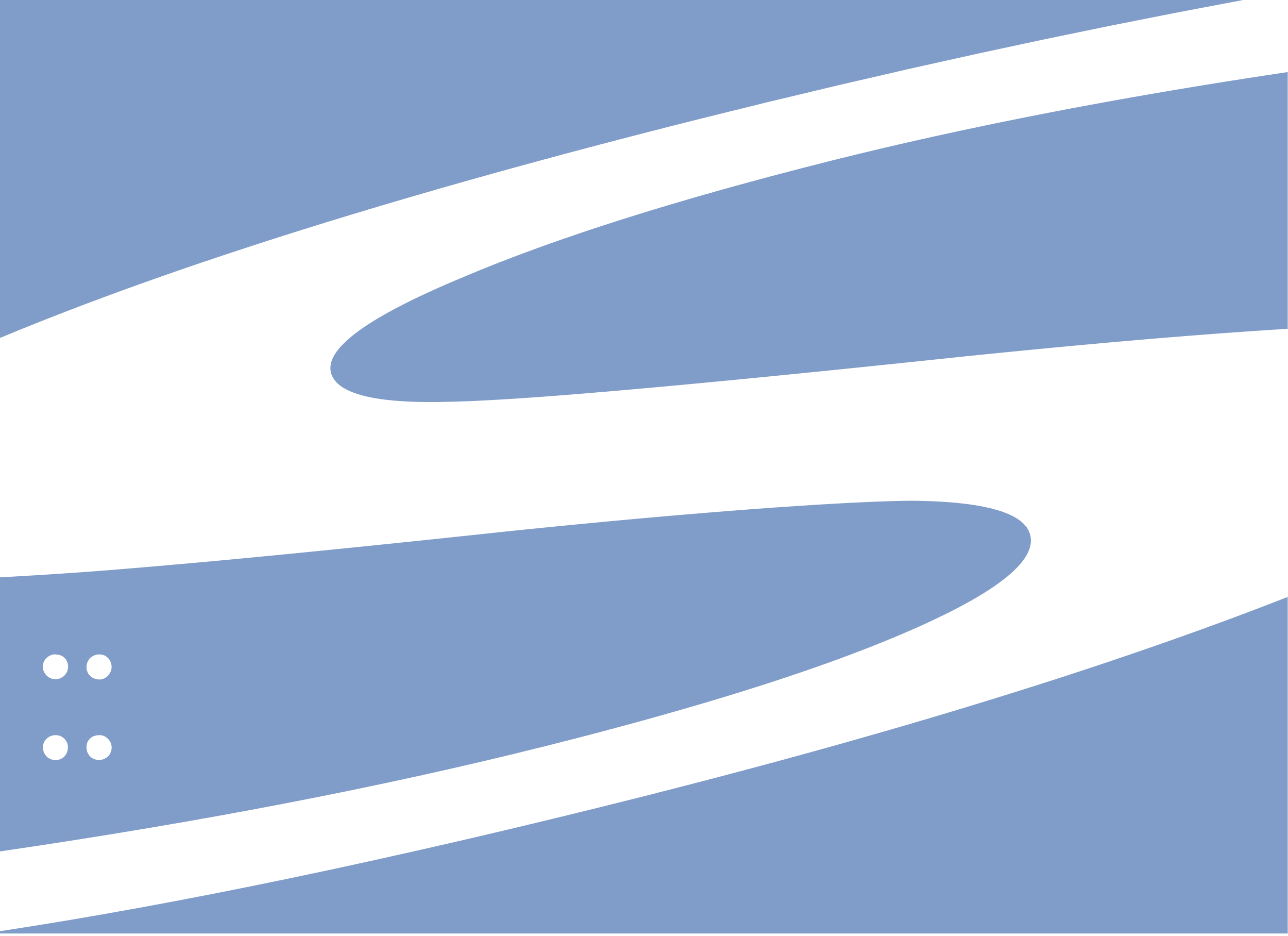 &
Integrated source code management using Git or Subversion. Plugins for GitHub and GitLab. Allows code-level traceability.
Code Reviews & Pull Requests
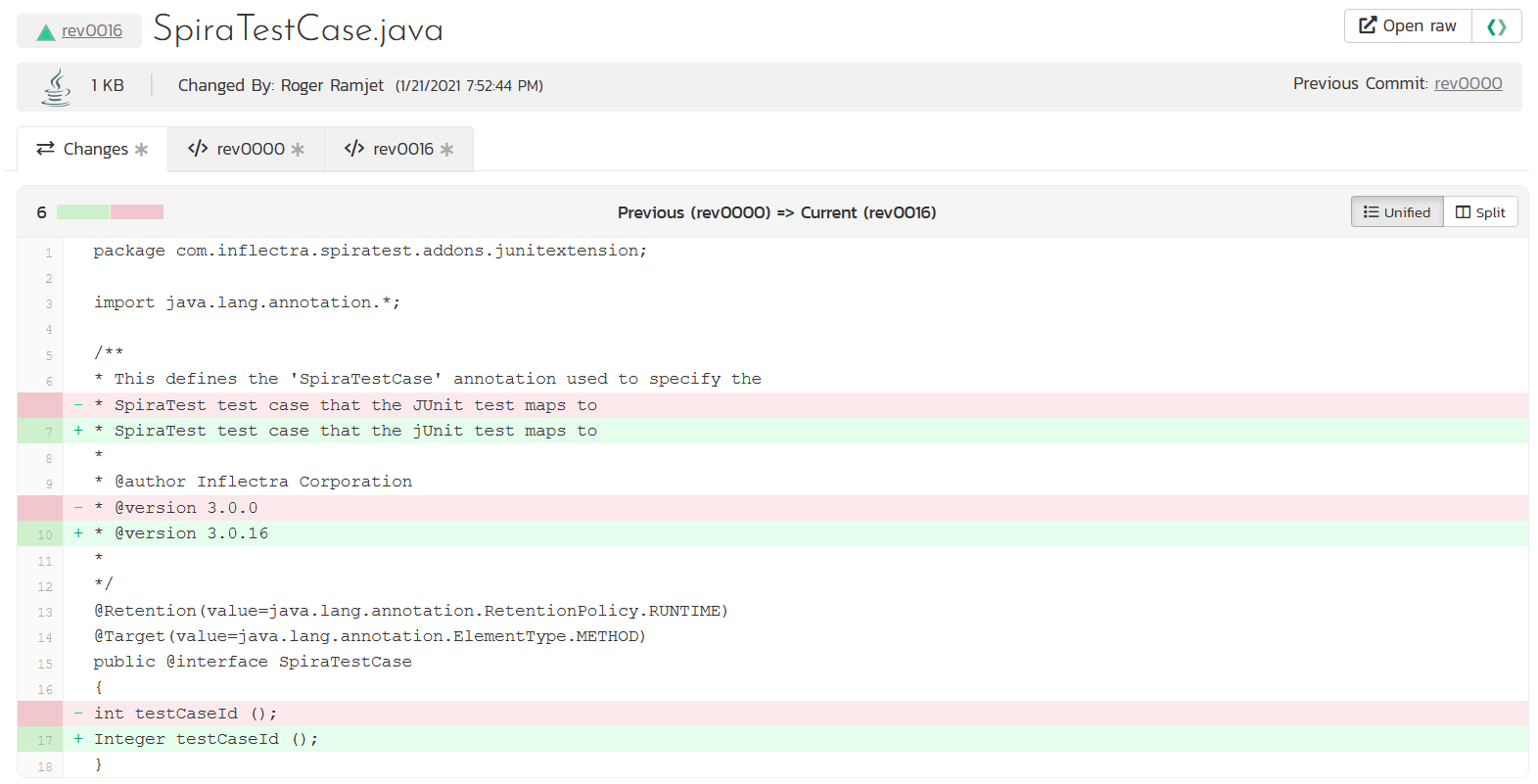 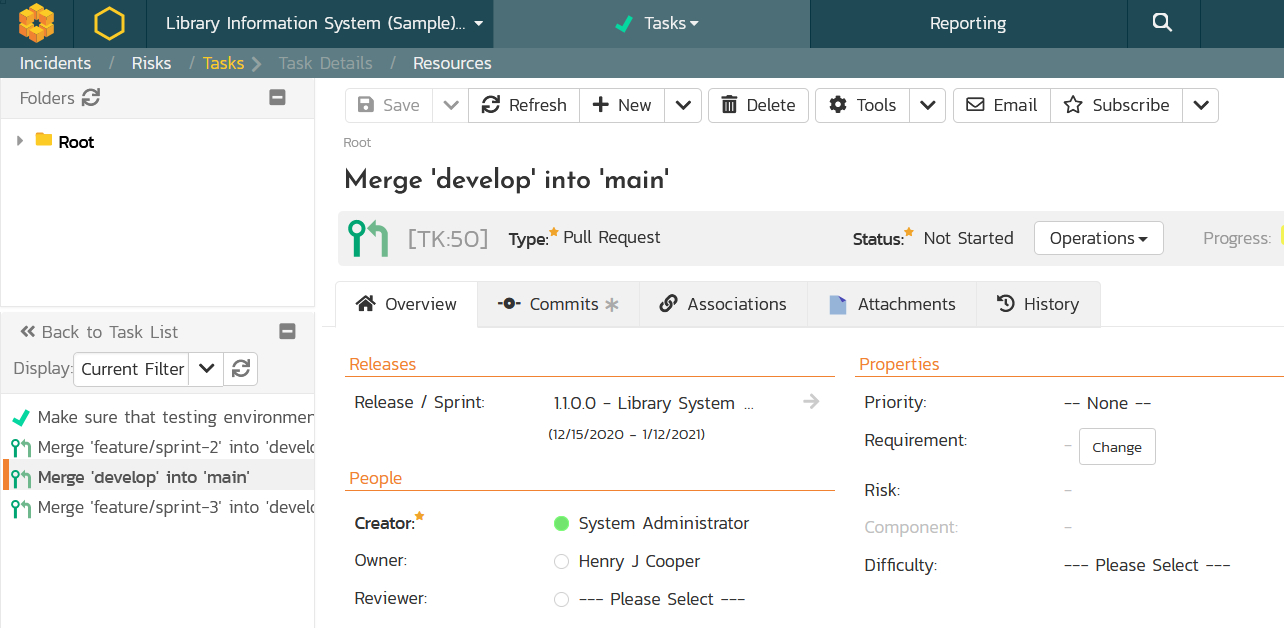 Manage your development workflows including merge/pull requests and code reviews with full traceability.
Task Tracking
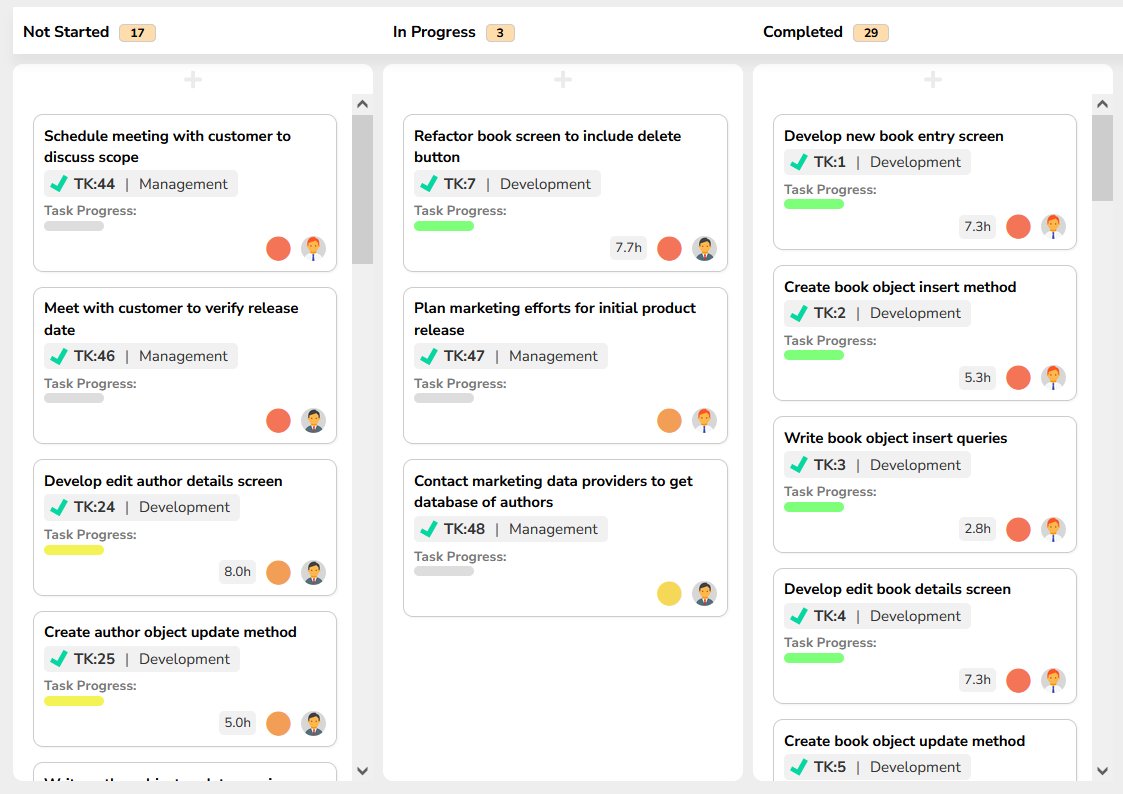 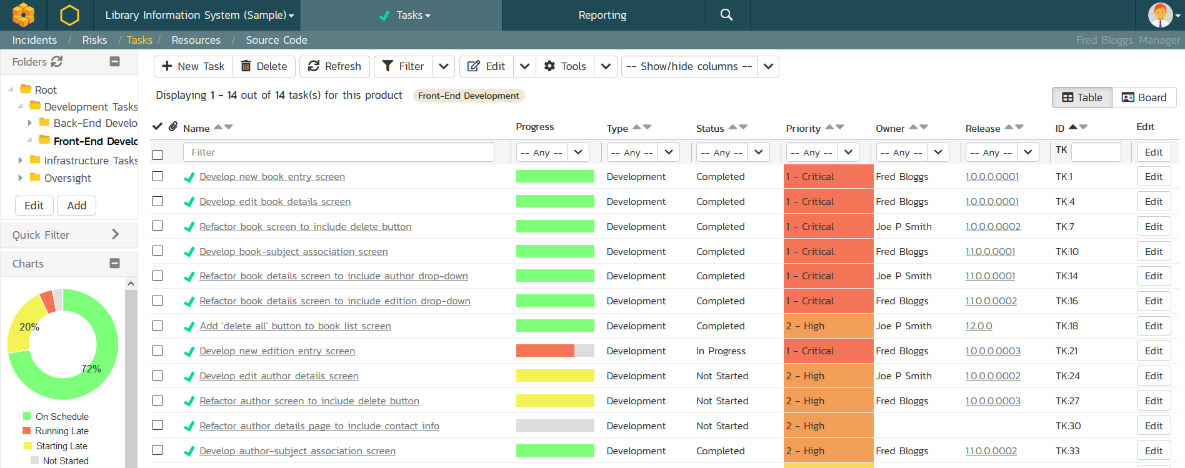 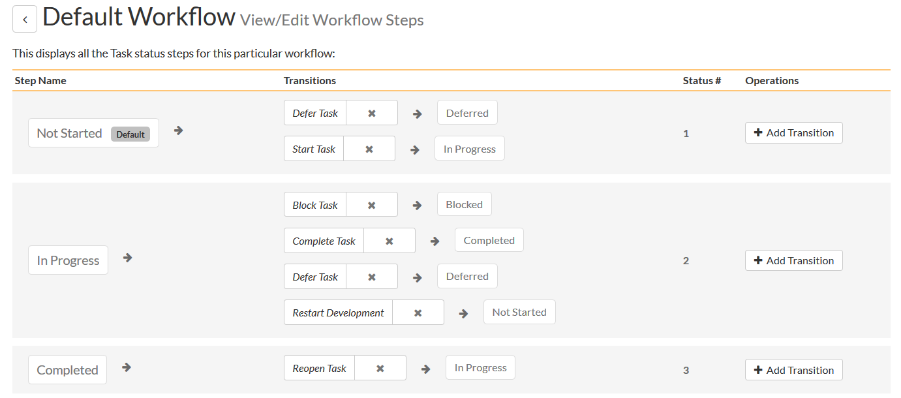 Track project tasks with customizable workflows.Measure progress against the requirements and user stories
Issue & Defect Tracking
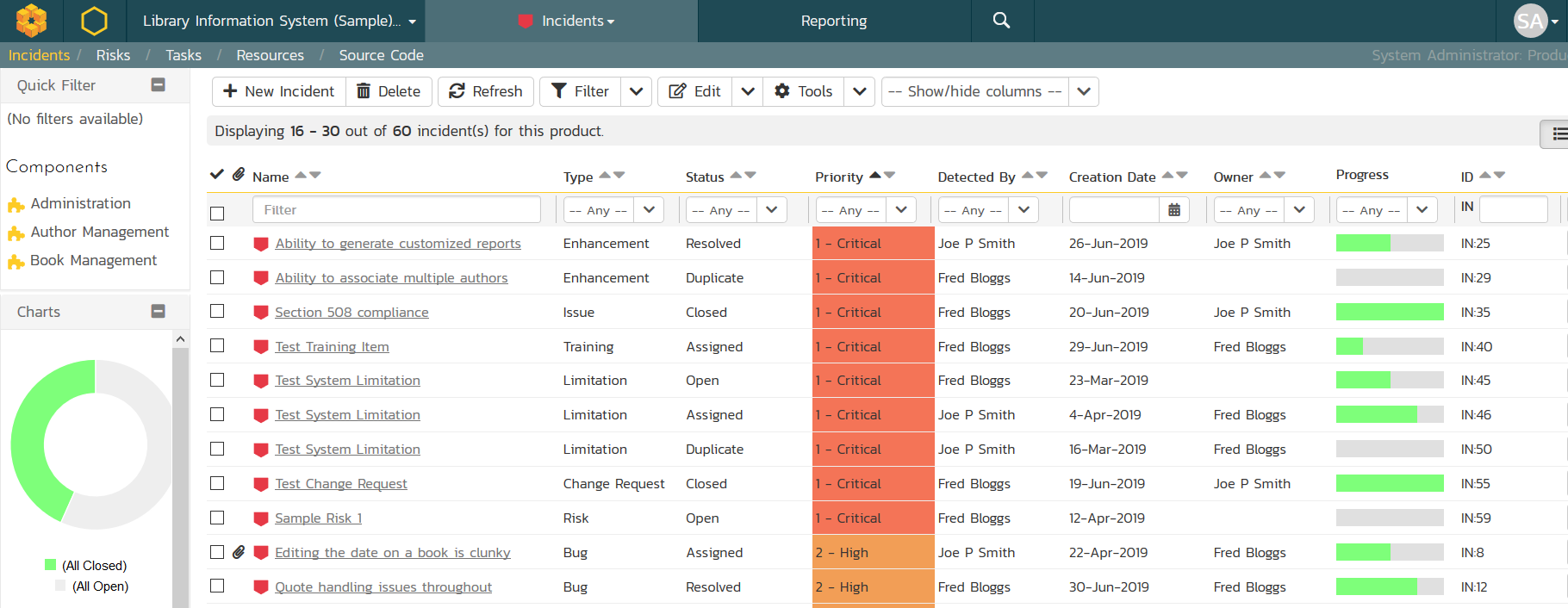 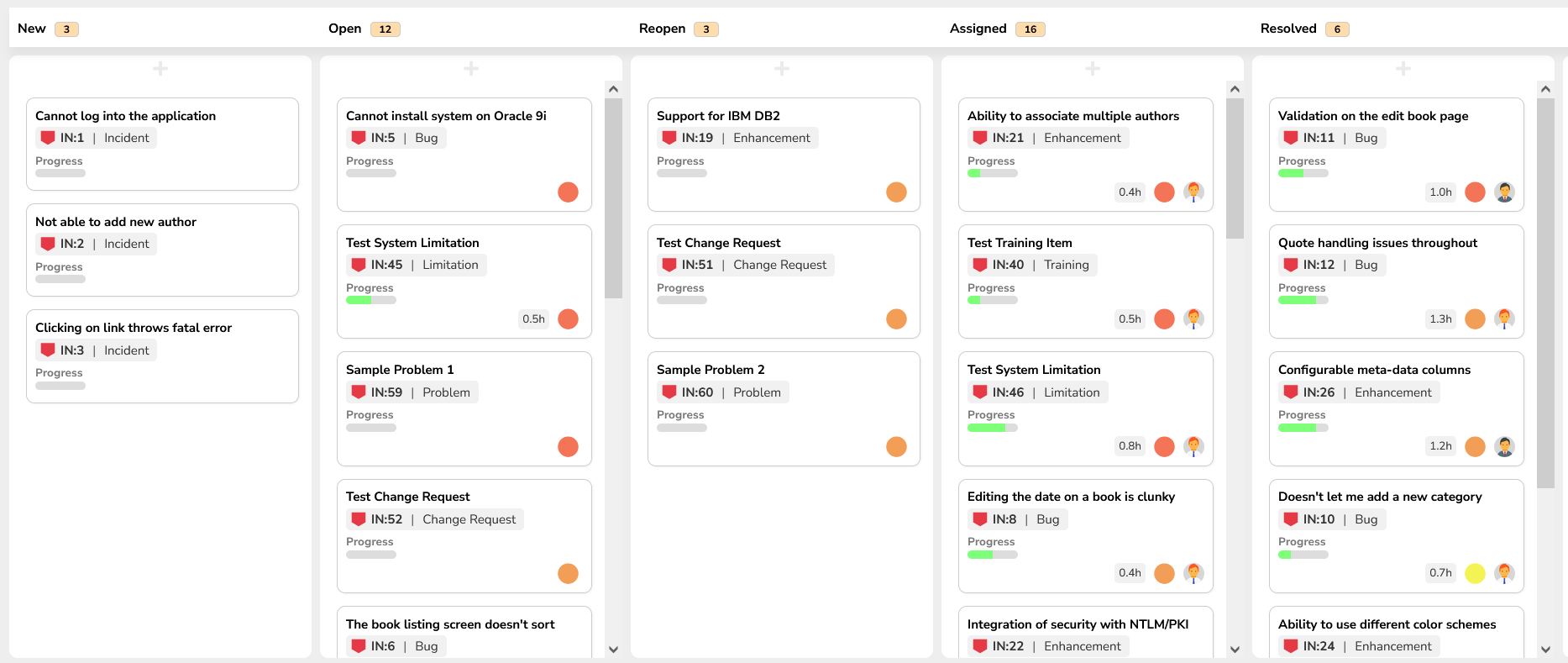 SpiraTeam includes a flexible bug and issue tracker with list and agile board views, and integrated workflow engine.
Collaboration and Instant Messaging
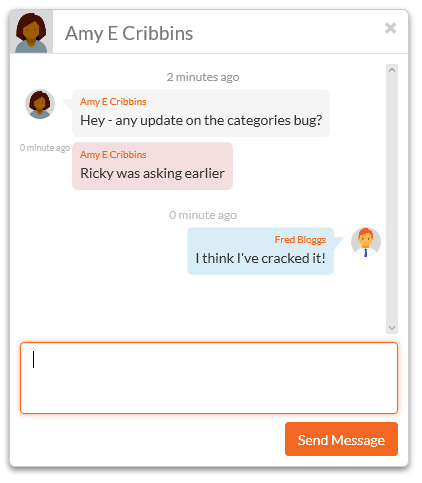 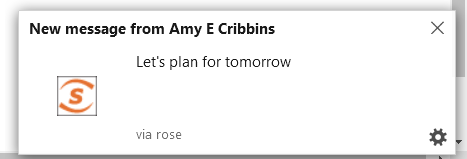 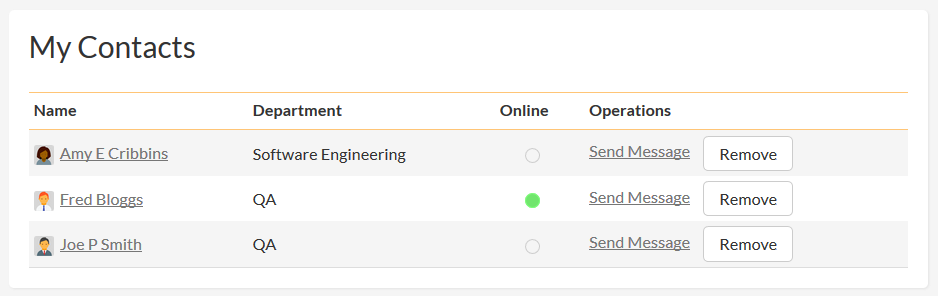 Real-time collaboration and communication with SpiraTeam instant messenger, artifact following, RSS Feeds and Email
Document Management
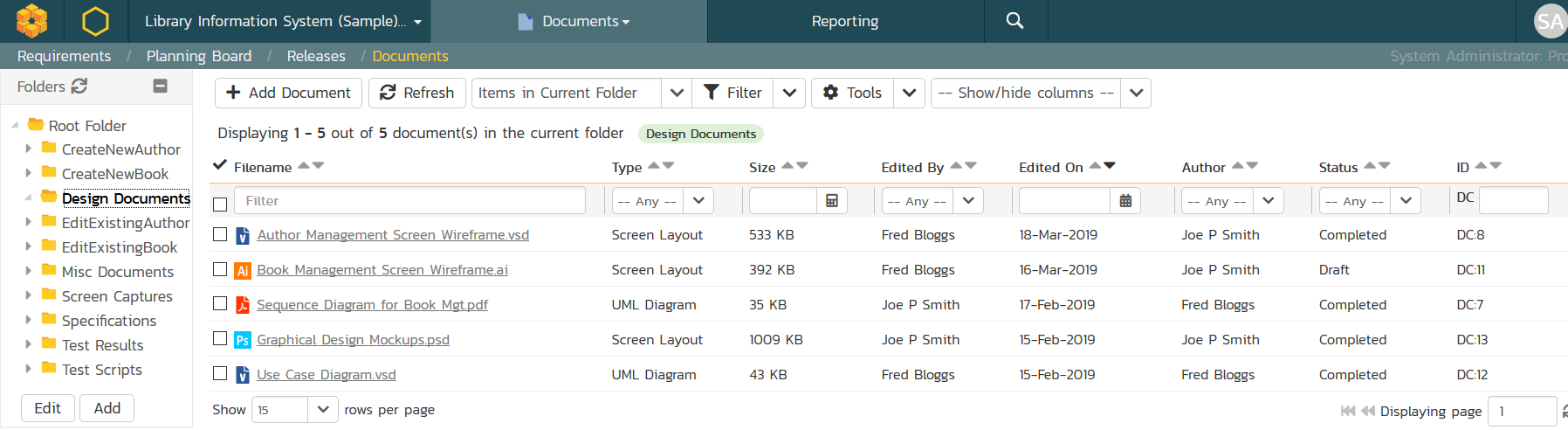 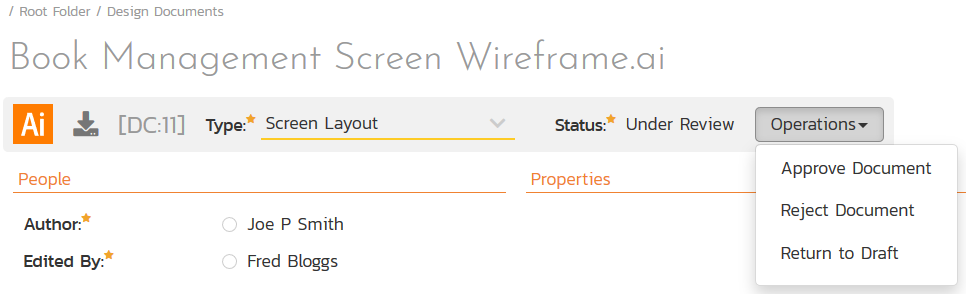 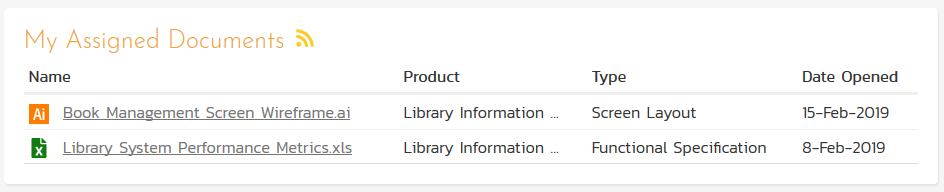 Complete integrated document management system with versioning, check-in/out and approval workflows.
Customizable Reporting
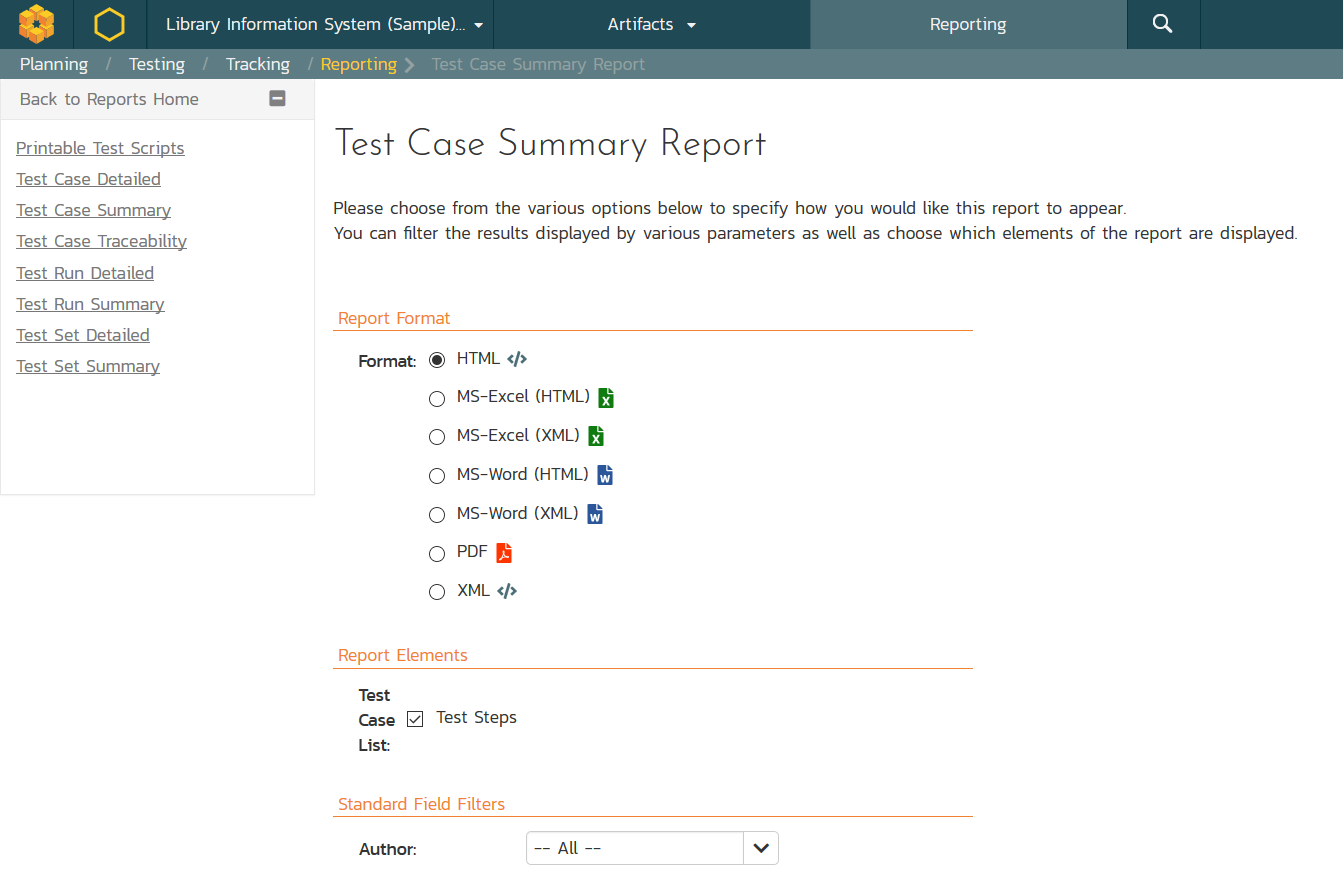 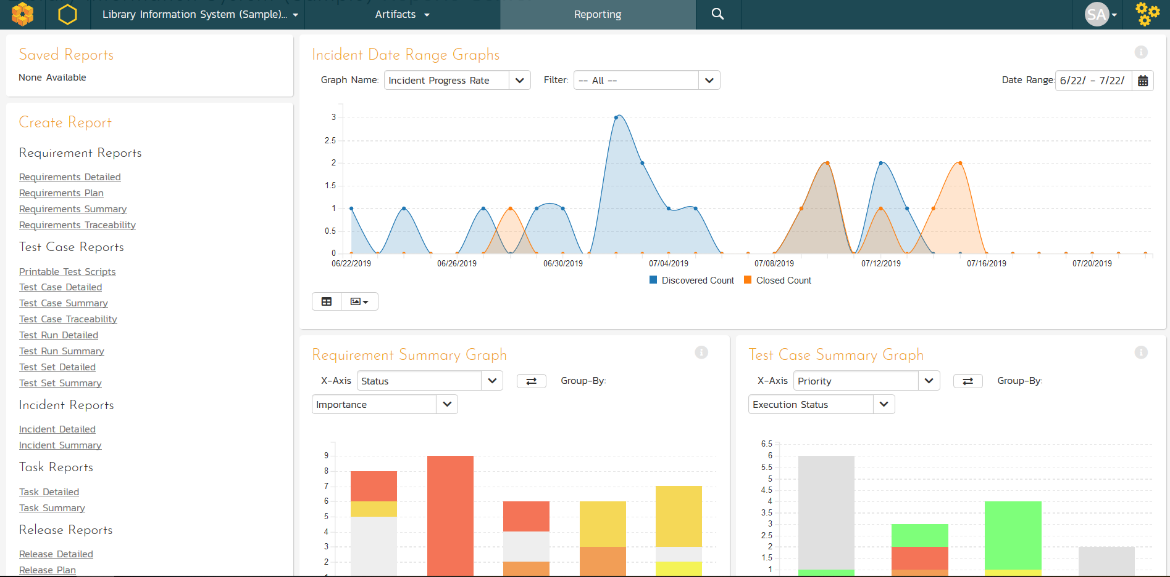 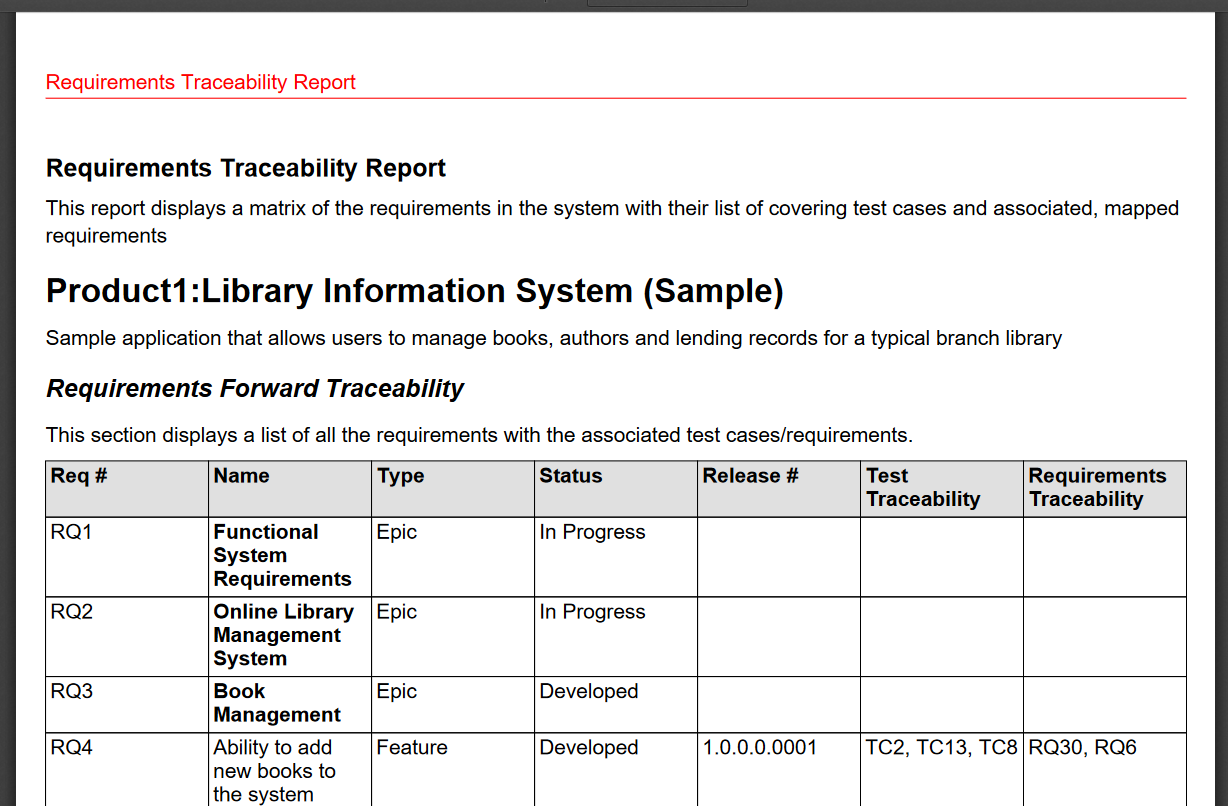 Library of standard and custom reports, export in various formats including Word, PDF, Excel and PDF
Extensibility with SpiraApps™
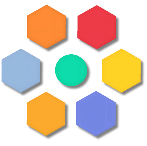 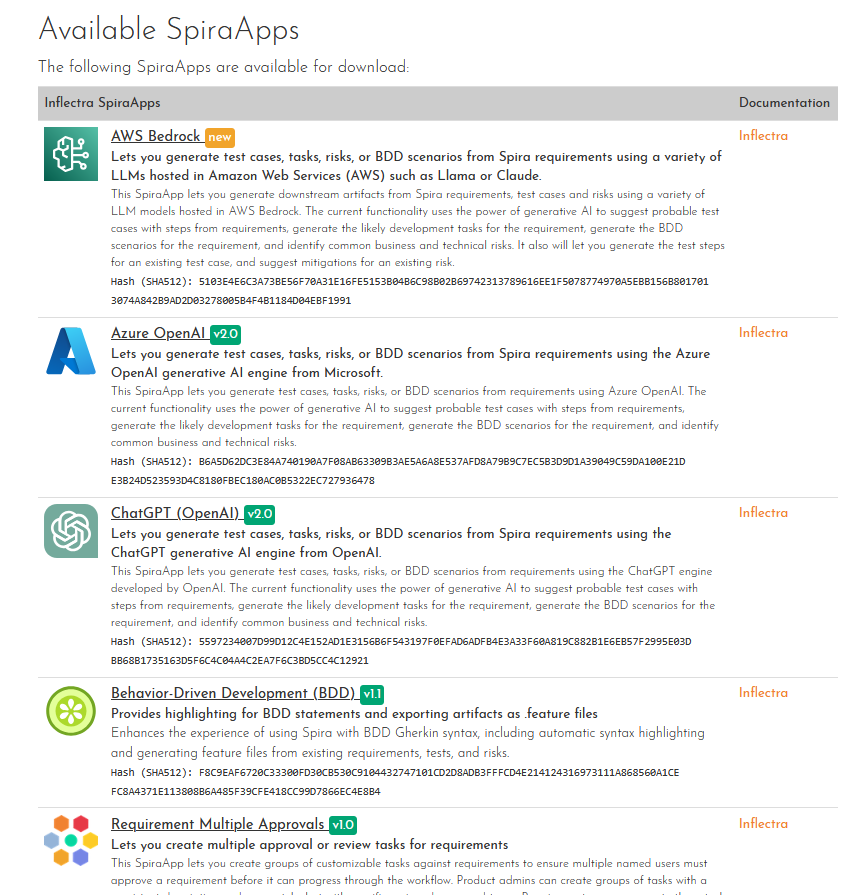 SpiraApps are powerful add-ons that unlock the full potential of SpiraTeam by extending its core functionality to precisely match your specific requirements.
They empower allow you to optimize SpiraTeam to support your  software development lifecycle and quality engineering practices.
Integration Options
SpiraTeam Fits into Your Ecosystem Seamlessly
Extensive Integrations & Migrations
80+ INTEGRATIONS
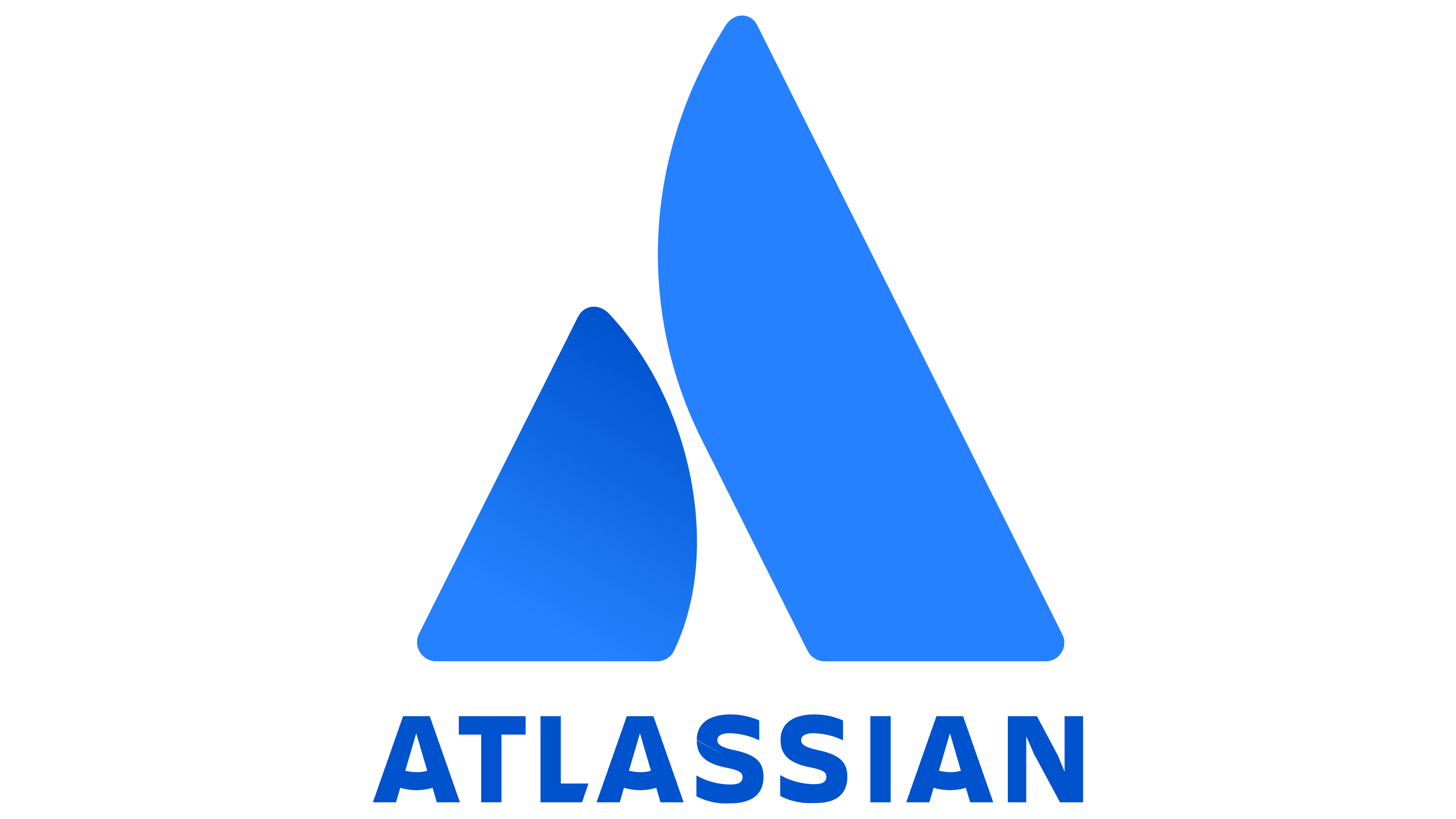 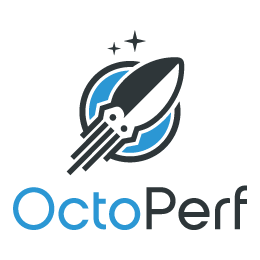 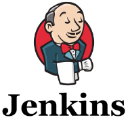 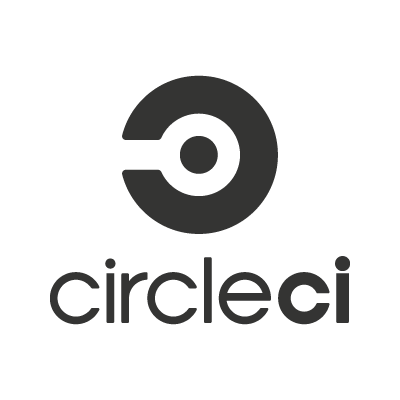 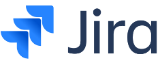 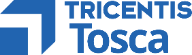 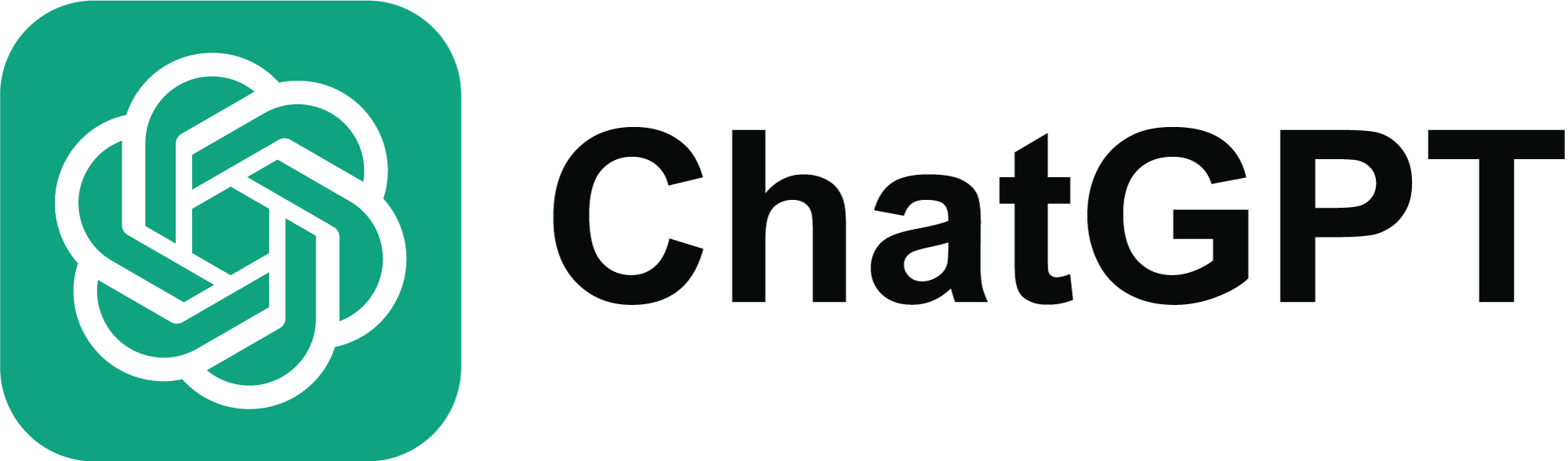 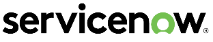 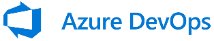 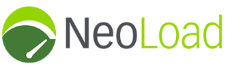 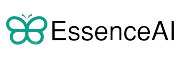 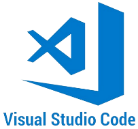 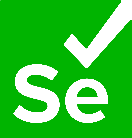 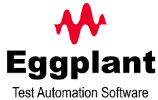 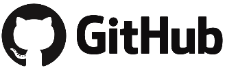 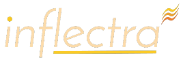 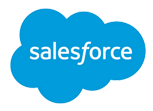 35+ BUILT-IN MIGRATIONS
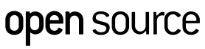 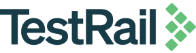 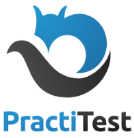 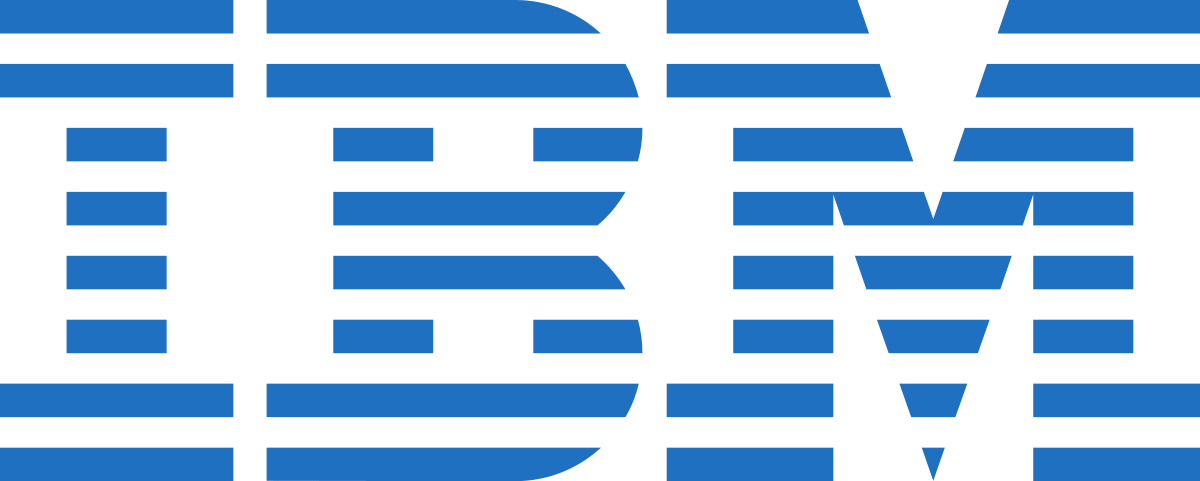 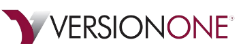 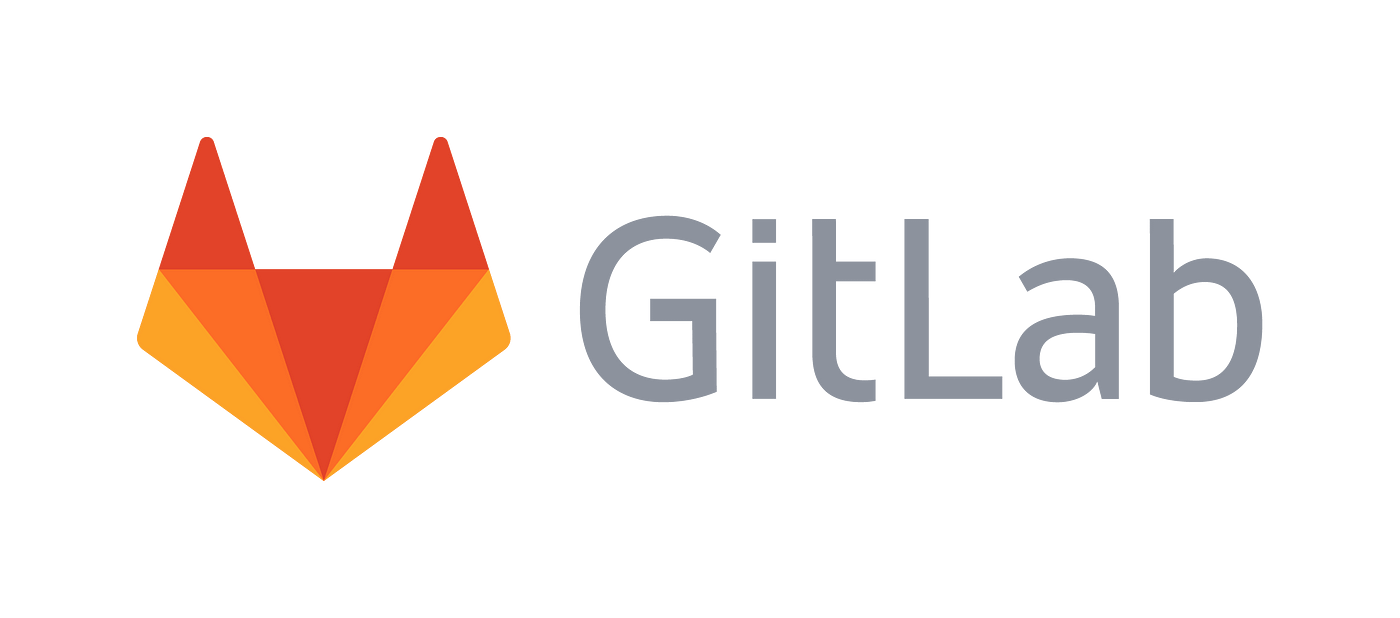 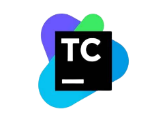 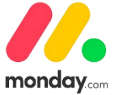 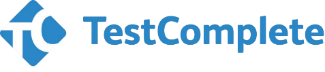 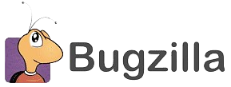 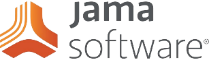 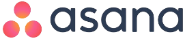 Integration with your Favorite IDEs
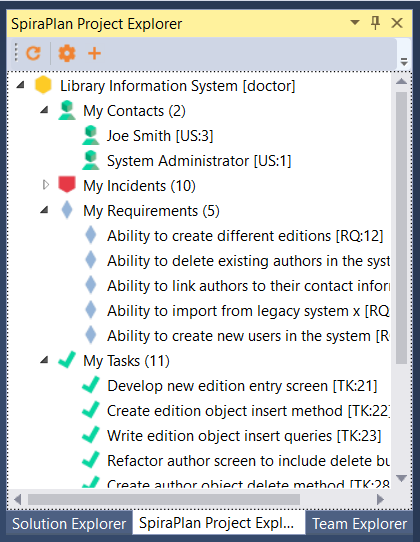 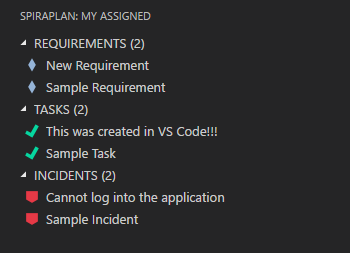 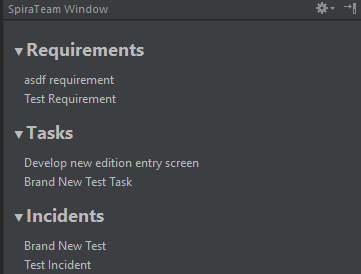 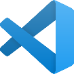 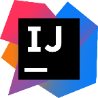 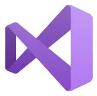 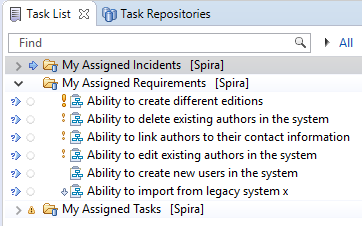 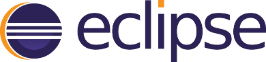 RemoteLaunch® - Automation Integration
Host #1
Windows 2008
IE 8.0
Manual
Tester #1
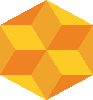 RemoteLaunch®
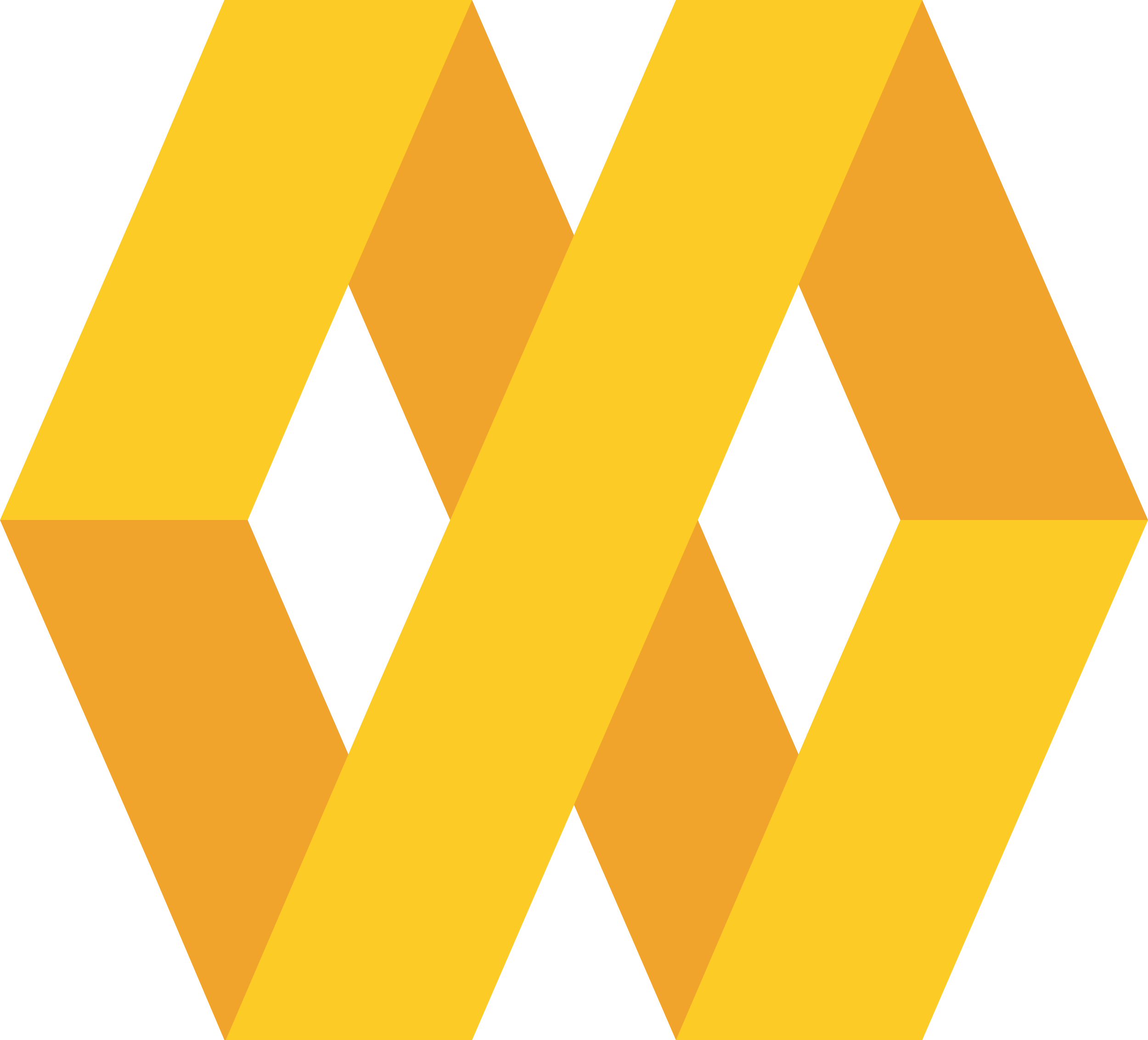 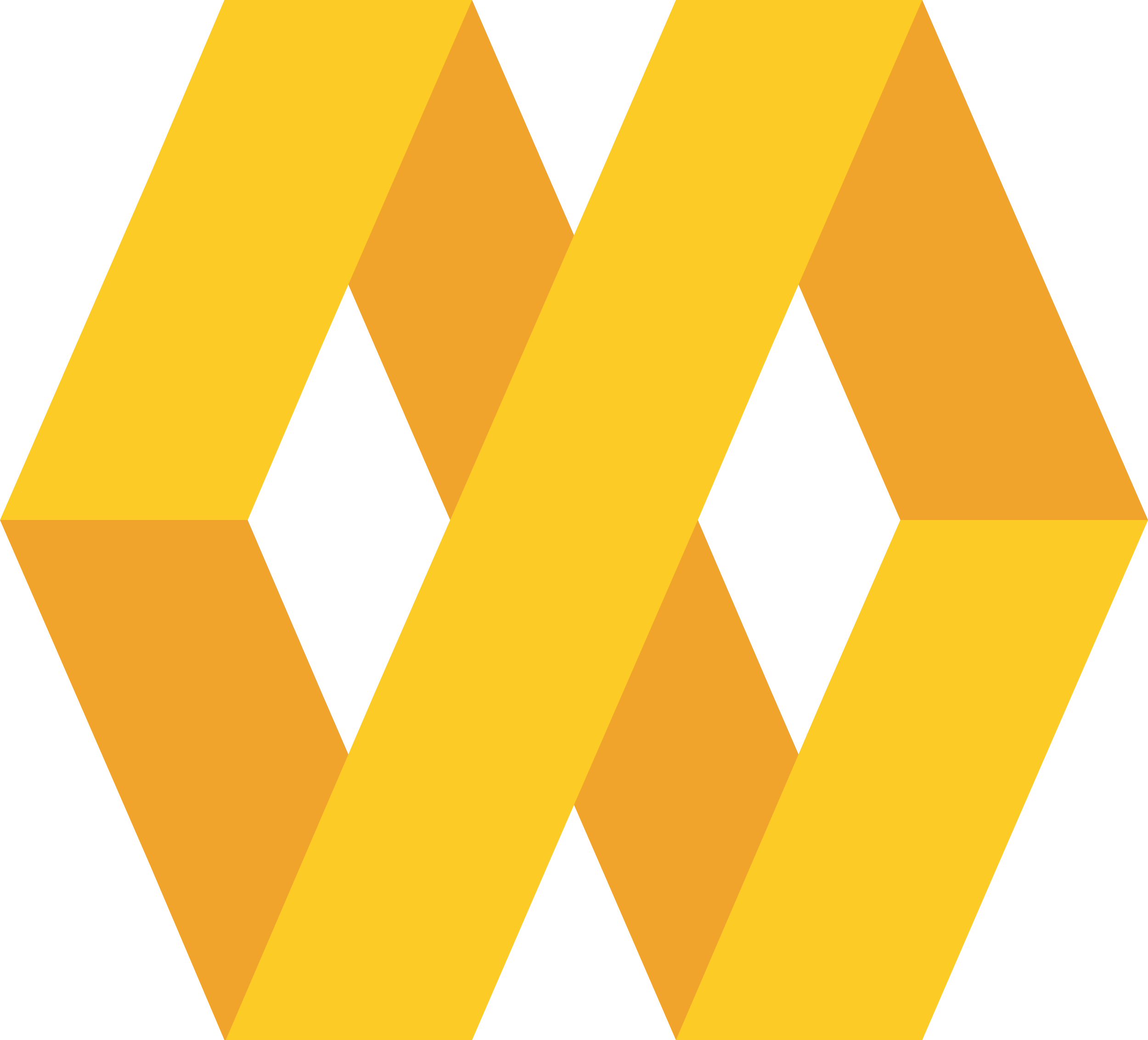 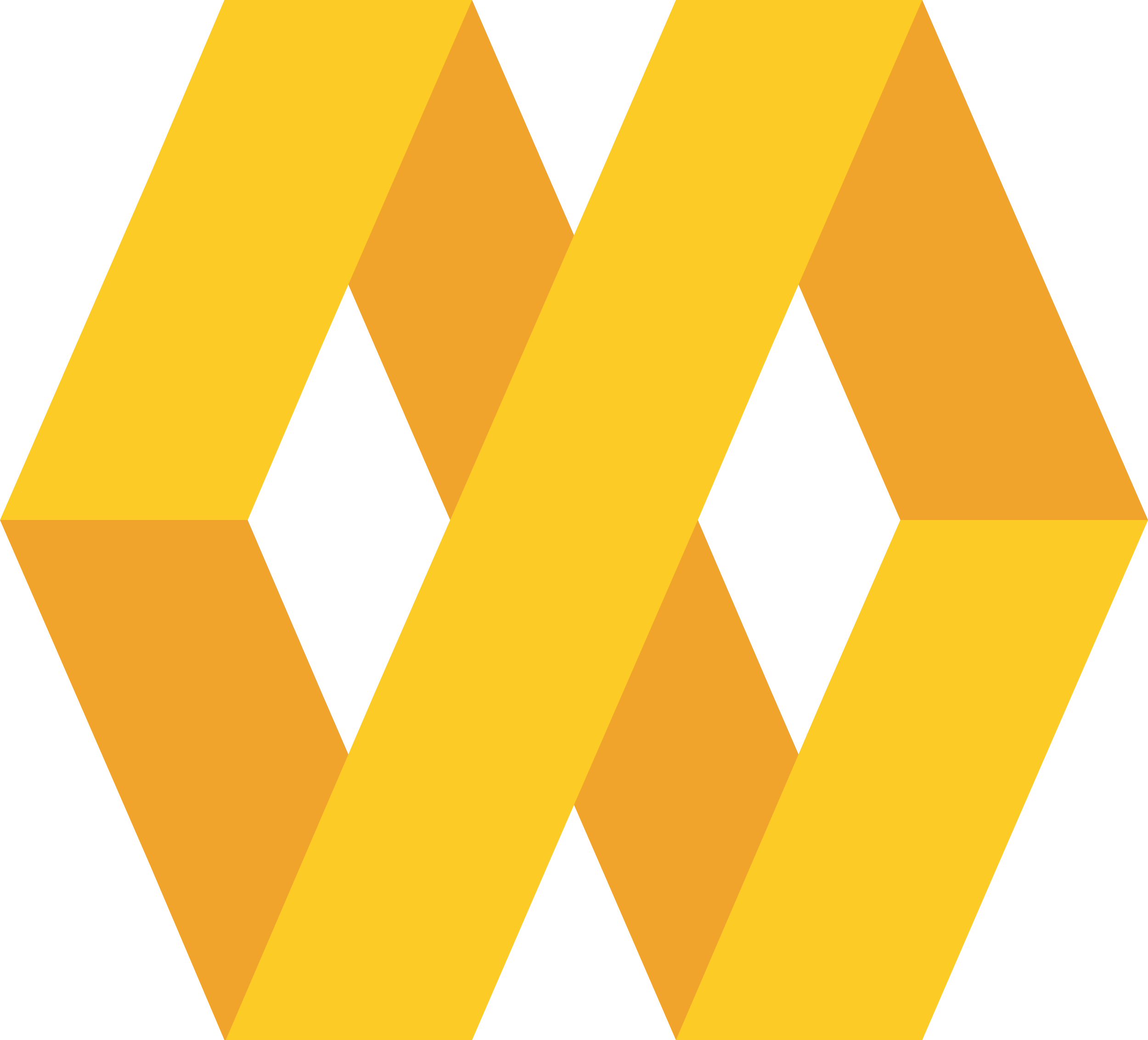 SpiraTeam®
Repository
Host #2
Windows Vista
Mozilla Firefox
Manual
Tester #2
RemoteLaunch®
Host #3
Ubuntu Linux
Google Chrome
Manual
Tester #3
RemoteLaunchX®
RemoteLaunch® lets you integrate other automated testing tools with SpiraTeam in addition to using Rapise®
Build Integrated with CI / CD Tools
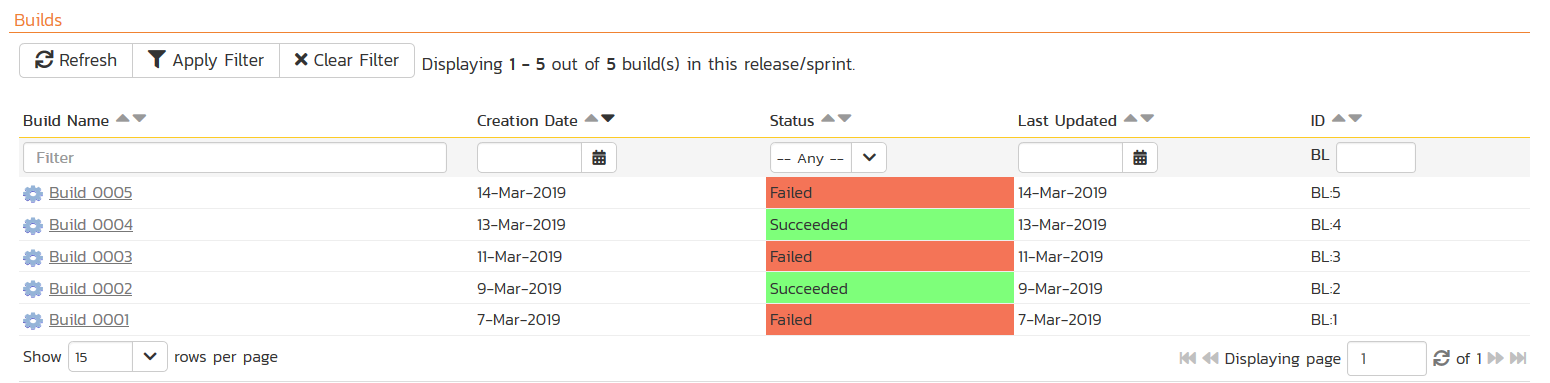 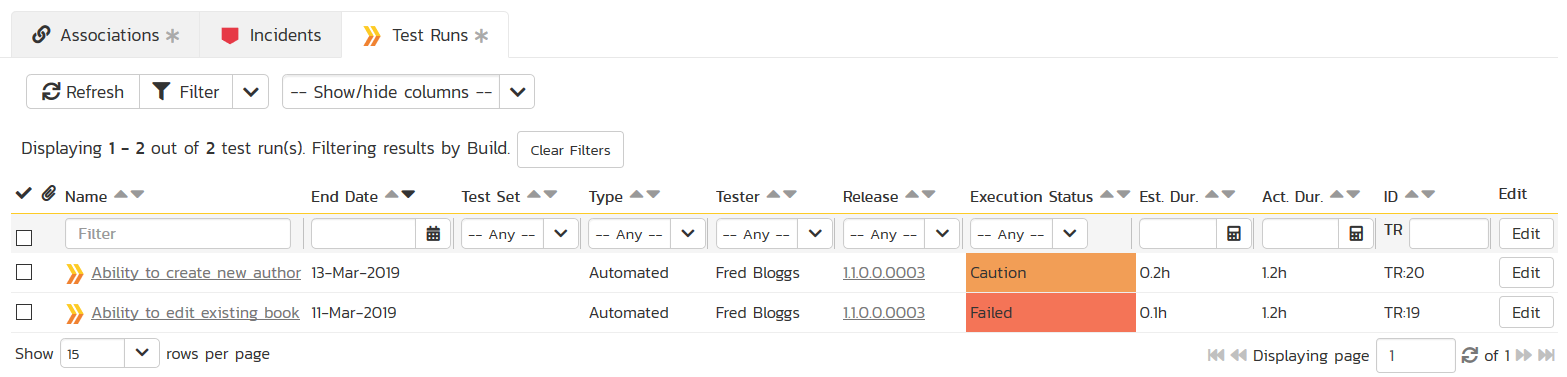 Build Management in SpiraTeam lets you integrate with continuous integration build servers with full traceability for each build
Open Ecosystem – Over 80 Integrations
Automation
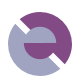 IDE
CI/CD
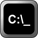 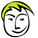 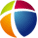 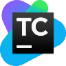 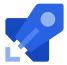 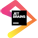 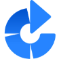 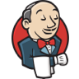 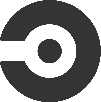 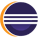 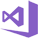 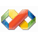 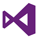 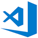 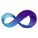 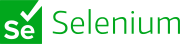 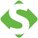 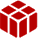 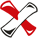 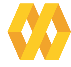 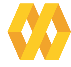 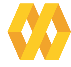 Unit Testing
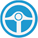 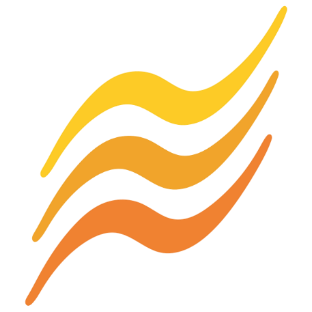 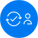 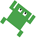 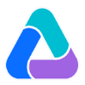 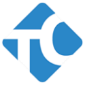 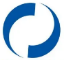 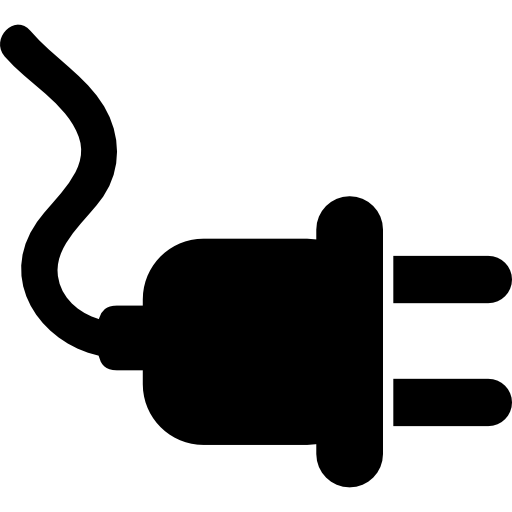 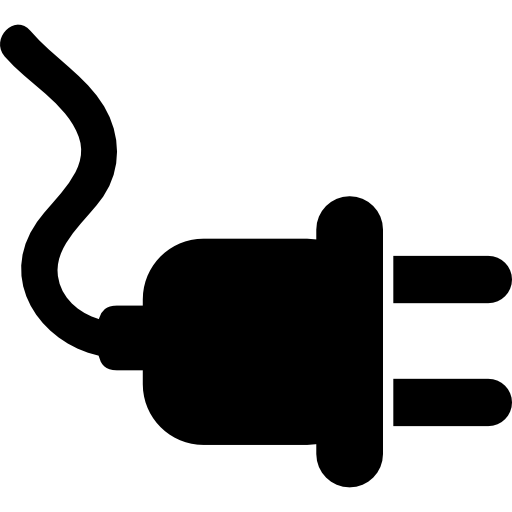 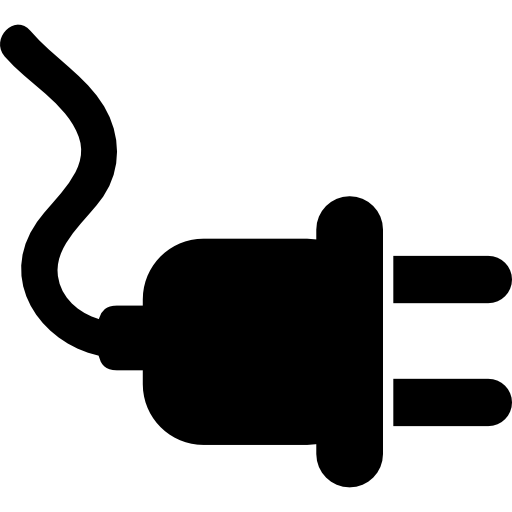 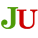 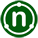 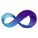 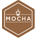 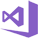 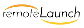 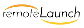 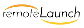 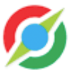 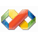 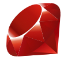 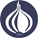 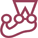 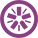 Bug-Tracking
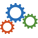 Detailed Integration List
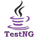 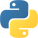 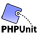 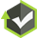 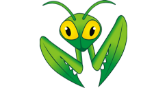 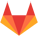 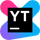 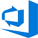 Import / Conversion
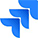 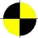 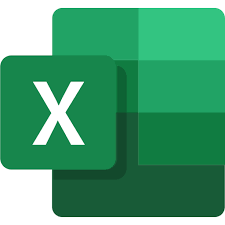 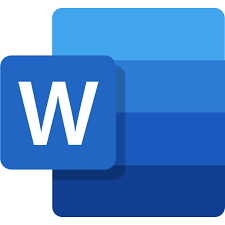 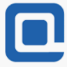 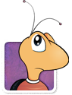 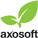 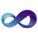 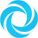 Load Testing
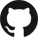 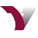 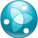 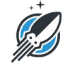 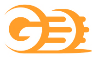 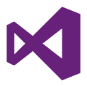 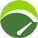 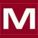 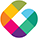 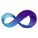 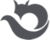 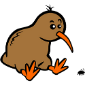 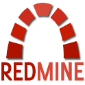 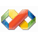 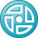 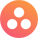 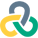 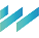 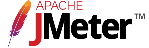 Questions?